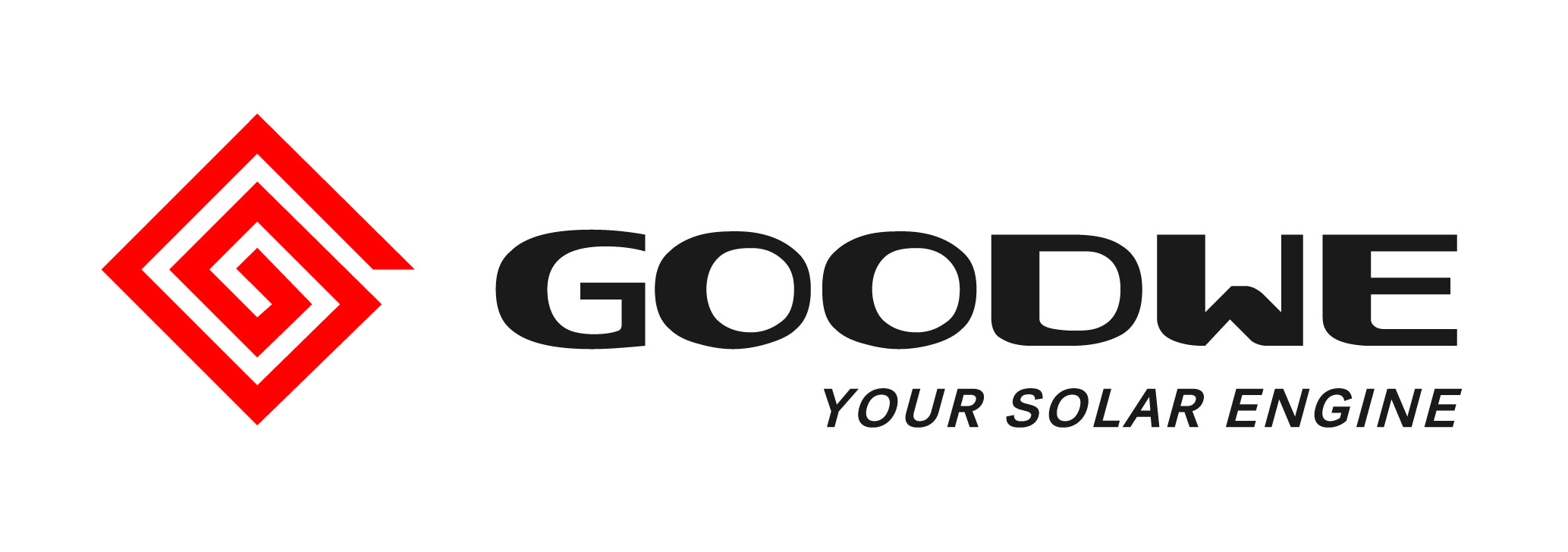 GoodWe 
Inbedrijfstelling hybride omvormers
www.goodwe.com
April 2021
Benodigdheden
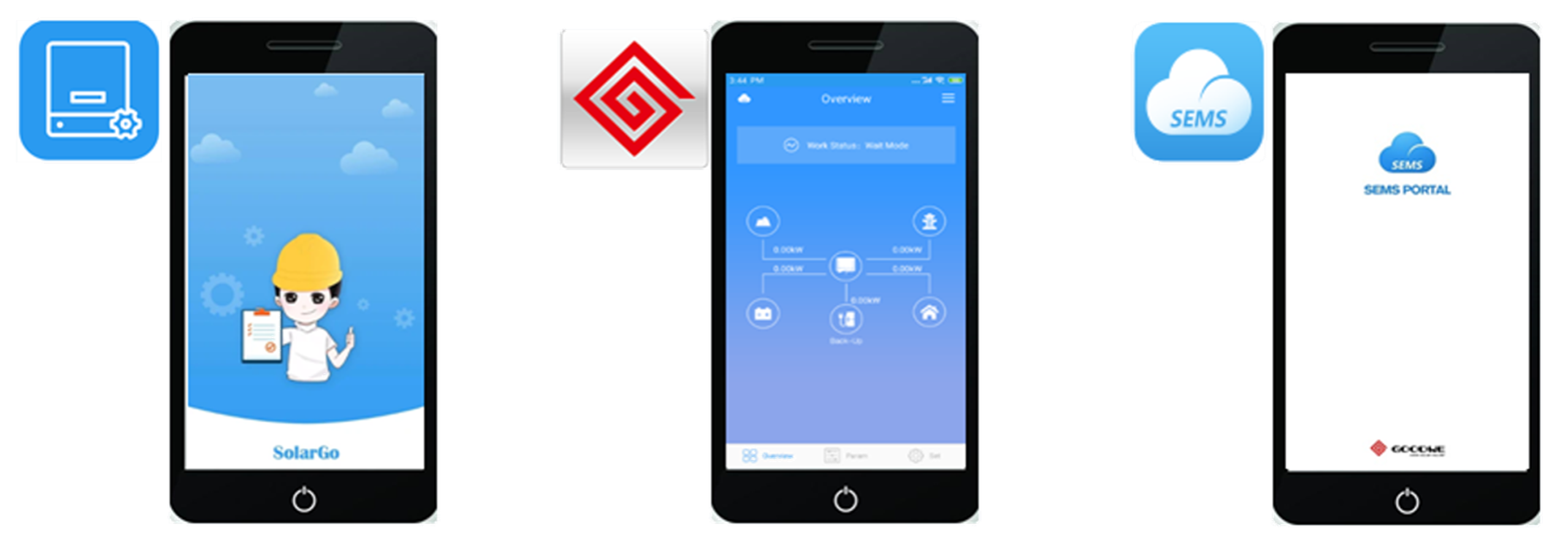 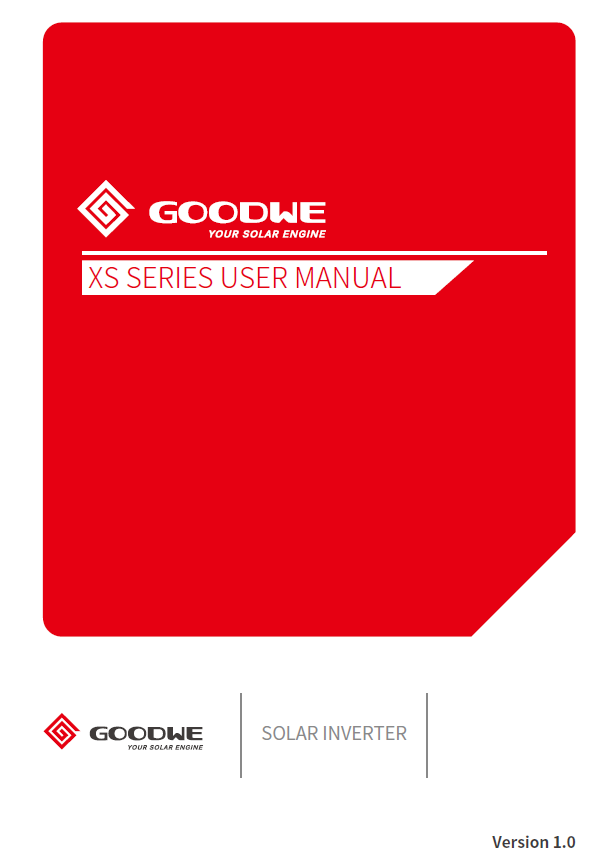 SolarGo
Residentiële en C&I Instelling
PV Master
Instelling voor energieopslag
SEMS
Monitoring
GoodWe installatiehandleiding
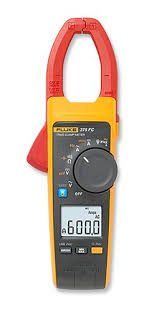 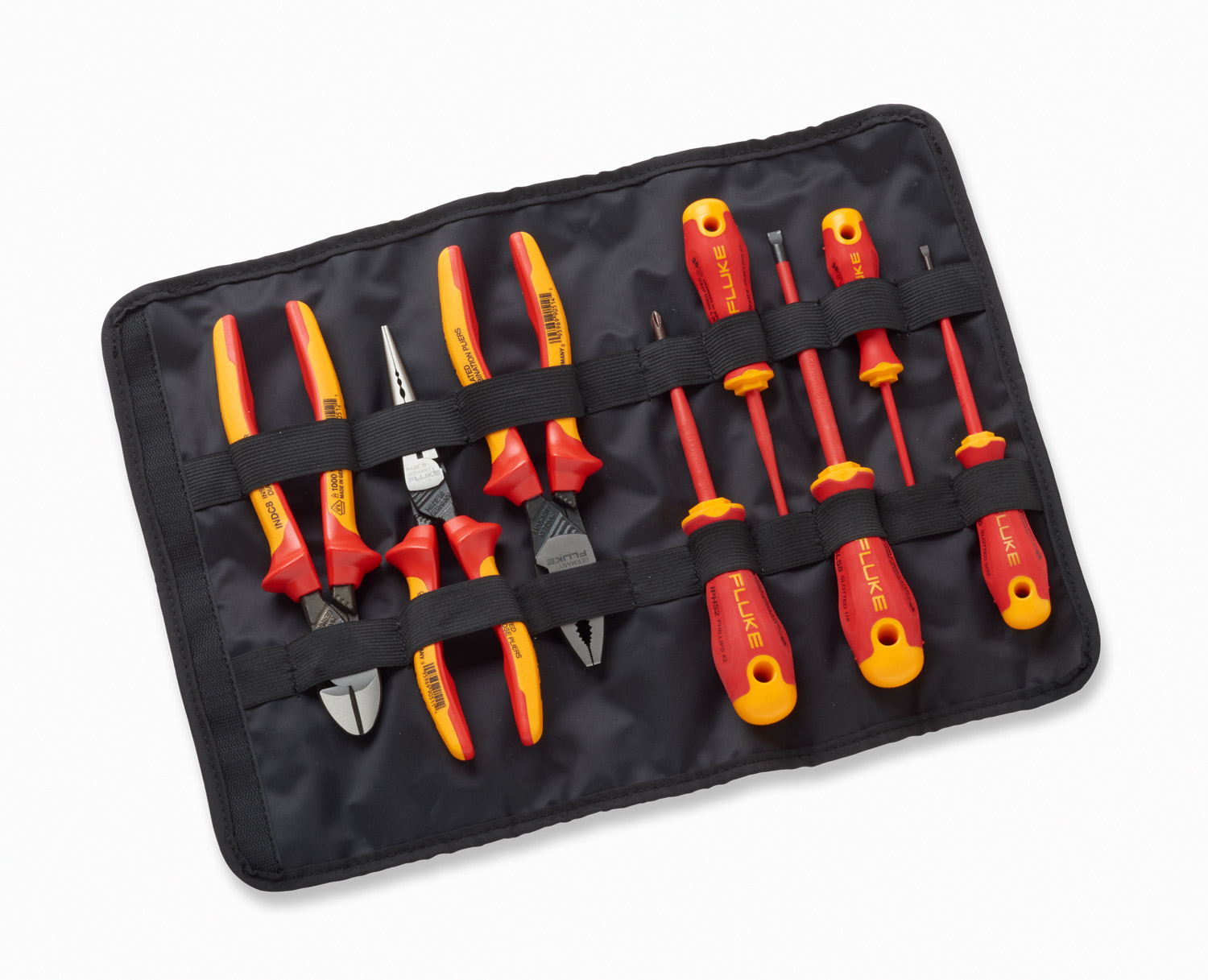 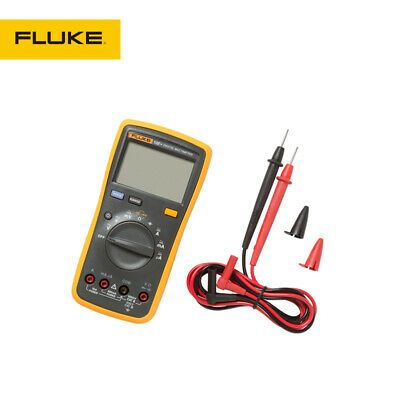 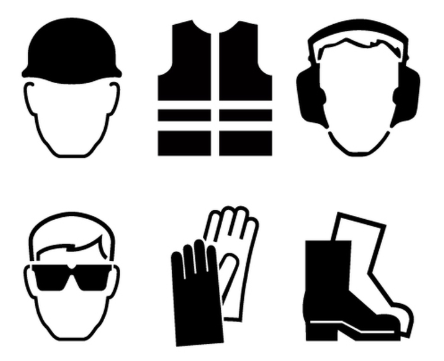 Persoonlijke beschermende uitrusting
AC/DC digitale Multimeter 
AC/DC Amp klem (aanbevolen)
Gereedschapsset
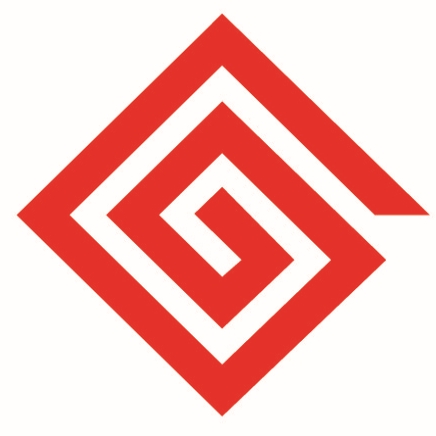 2
GoodWe Apps
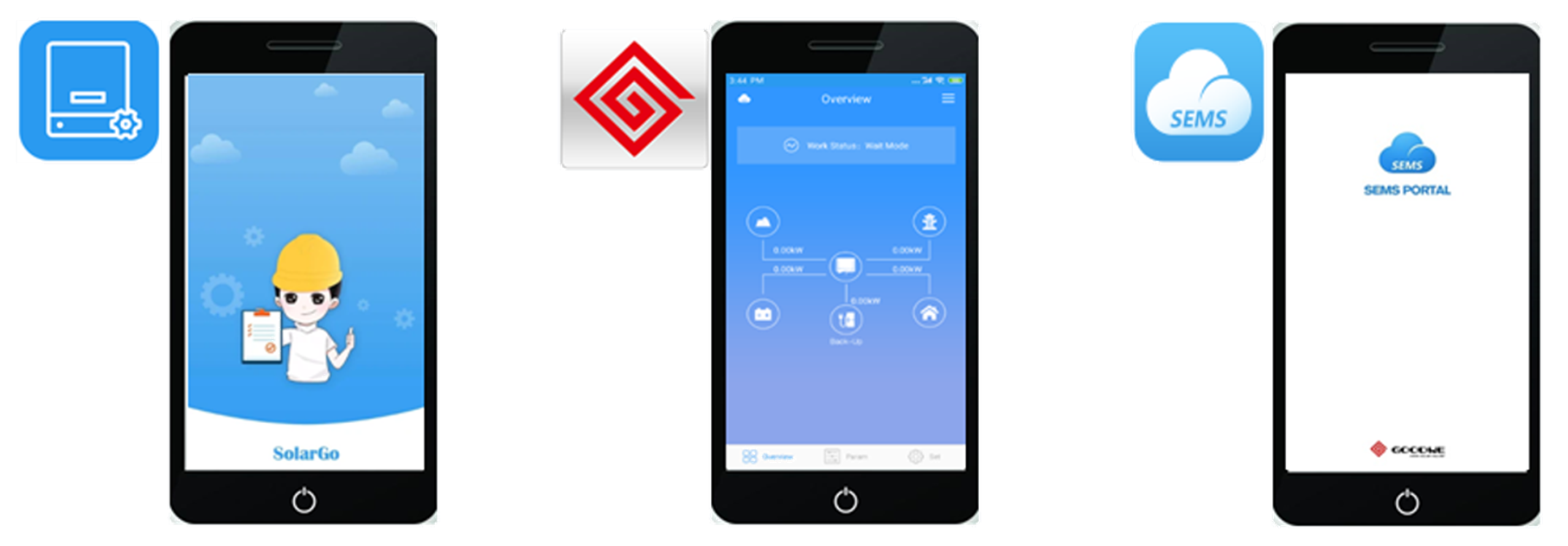 SolarGo
Residentiële
Commerciële & Industriële
instelling
PV Master
Instelling voor energieopslag/hybride
ww = goodwe2010
SEMS
Monitoring
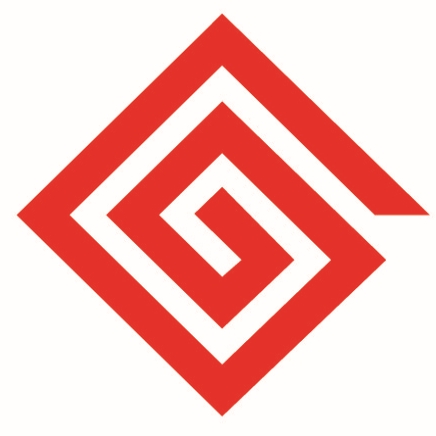 3
Installatie check
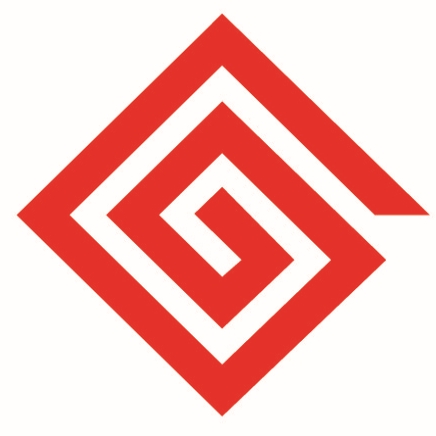 4
Inleidende checks
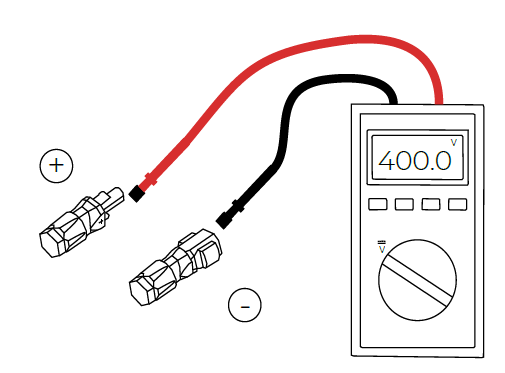 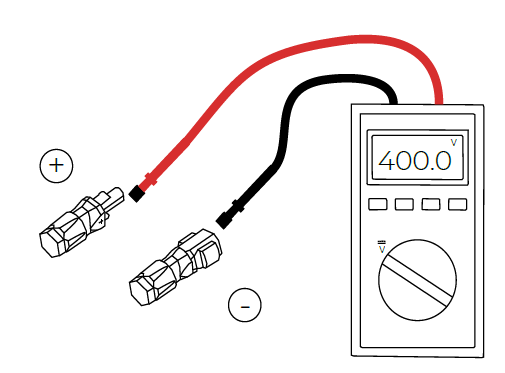 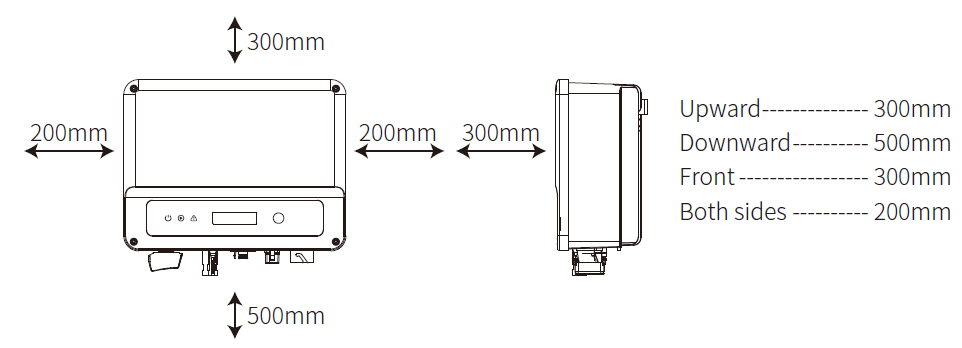 PV
PV
1. Zorg ervoor dat de omvormer is geïnstalleerd volgens de installatiehandleiding van GoodWe
2. Controleer de polariteit van de strings die zijn aangesloten op de 
DC-ingang
3. Meet de DC- spanning van de PV strings. Zorg ervoor dat het overeenkomt met de opstartspanning van de omvormer
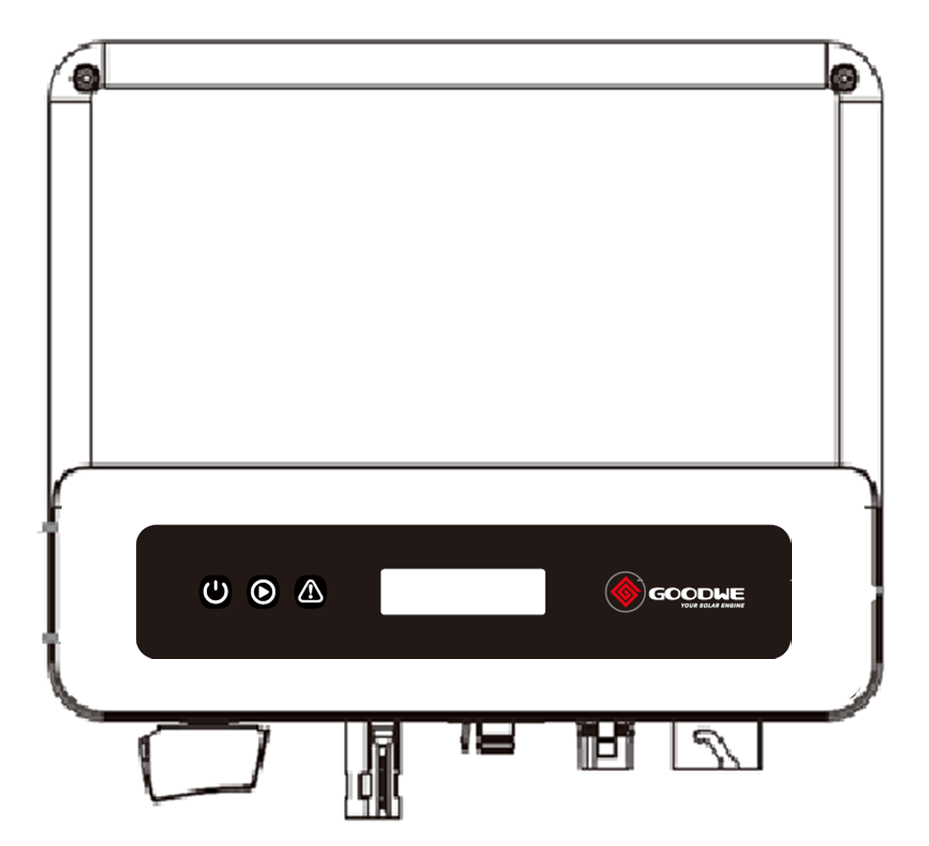 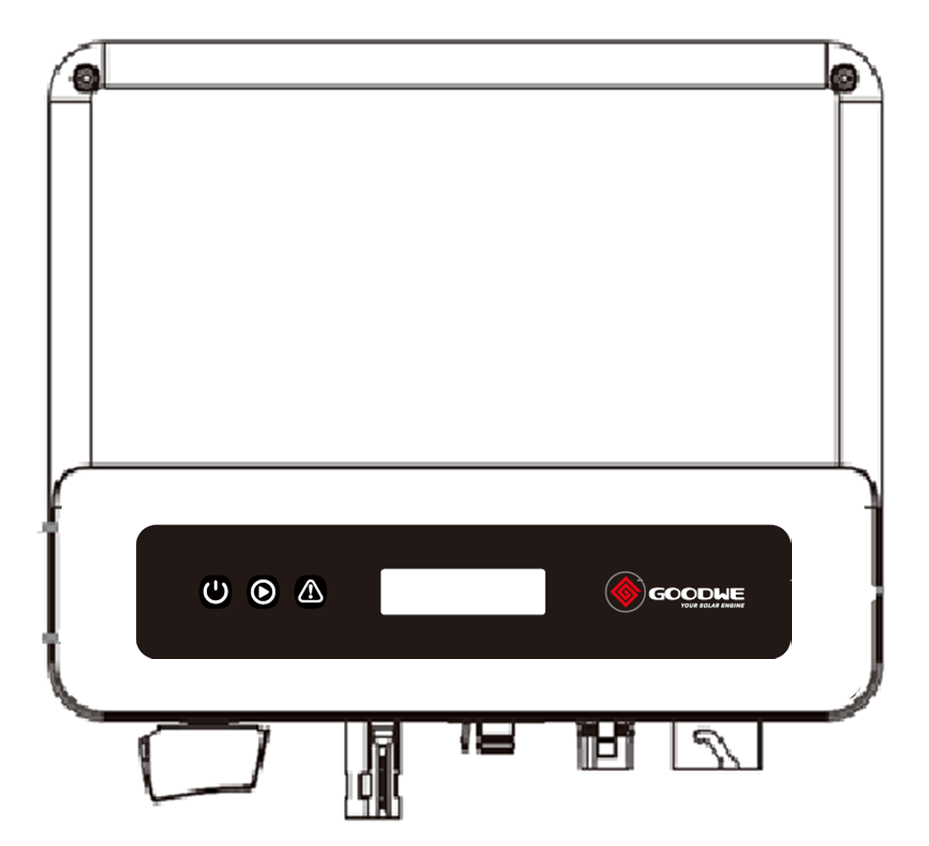 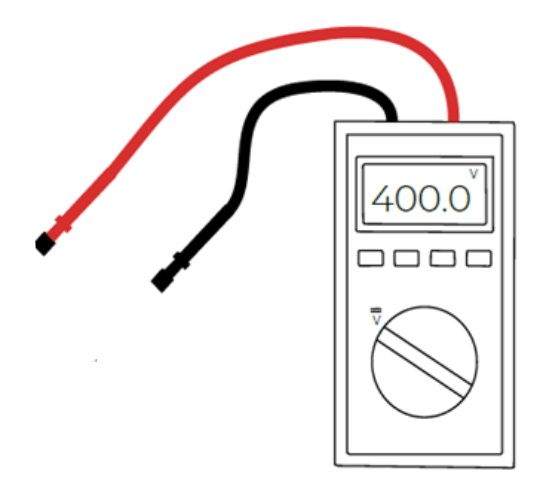 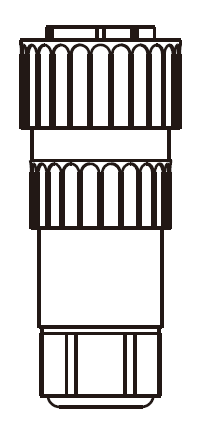 AC Terminal
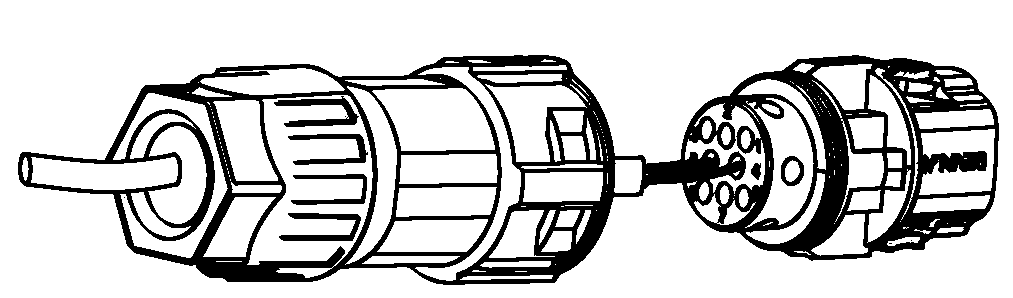 6. Schakel de DC- schakelaar van de omvormer in
4. Meet de AC-spanning op de omvormer. Zorg ervoor dat deze binnen de toegestane limieten ligt
5. Zorg ervoor dat de communicatie- module goed is aangesloten (indien van toepassing)
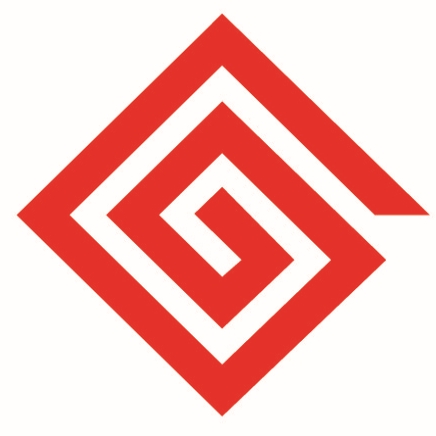 5
Locatie omvormer
Vermijd locaties met directe blootstelling aan:
Zonlicht
Regen
Sneeuw
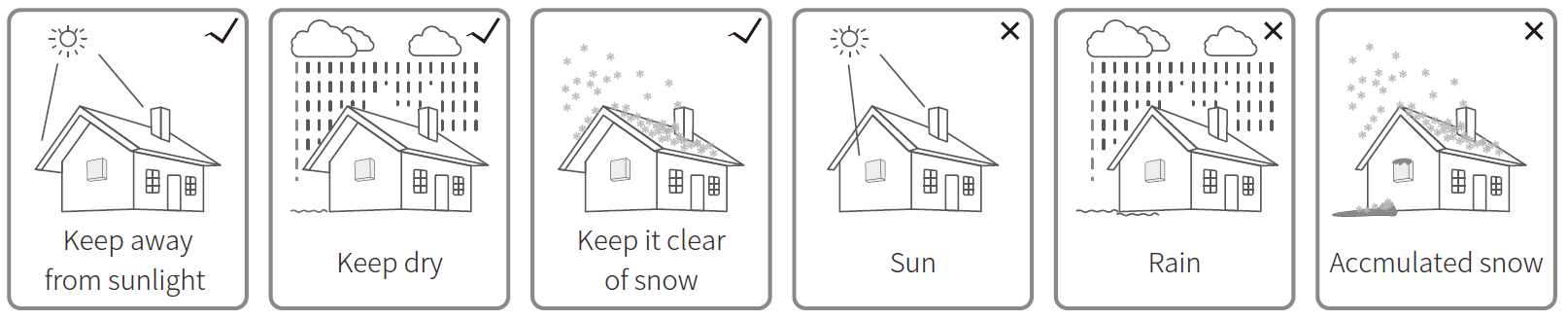 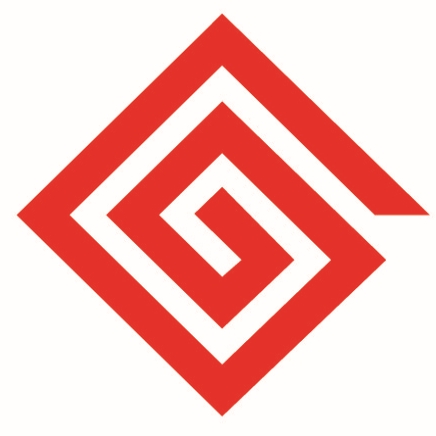 6
Montage omvormer
Houd rekening met de maximale hellingshoek– verschillend voor elke omvormer
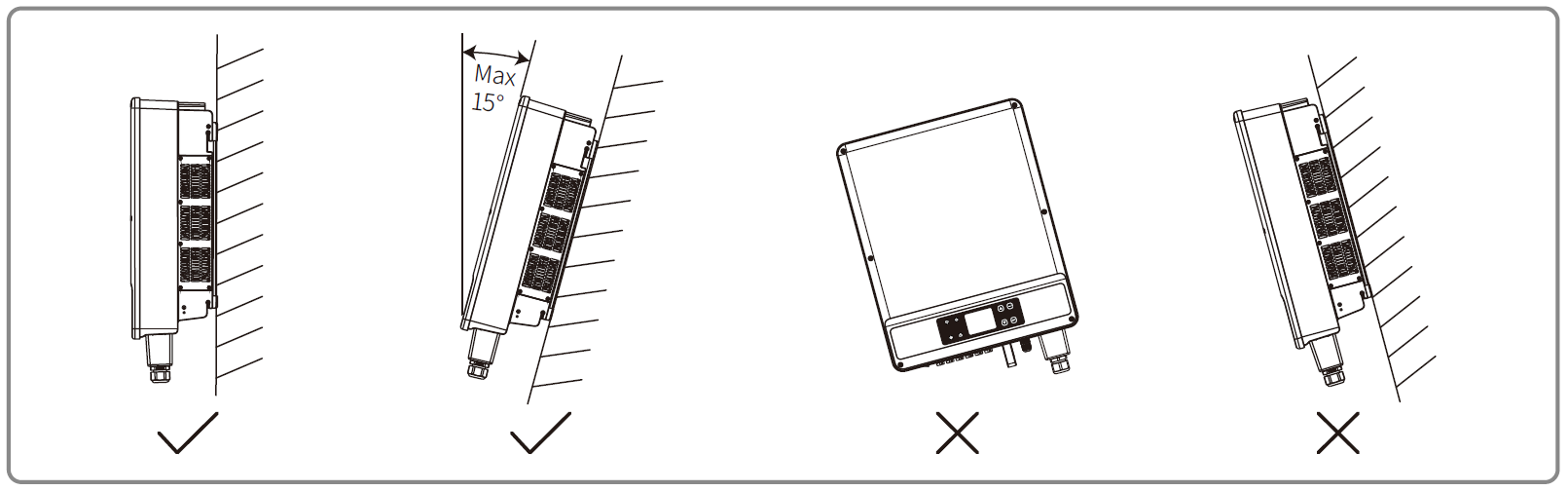 Minimale vrije afstanden in acht nemen– verschillend voor elke omvormerserie
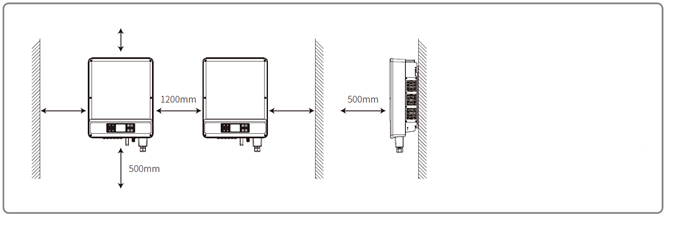 a
Bovenste deel…...... (a) mm
Onderste deel………… 500 mm
Voorste deel………….. 500 mm
Beide zijden…………. (b) mm
Interval……………… 1200 mm

(a) (b): let op de handleiding
b
b
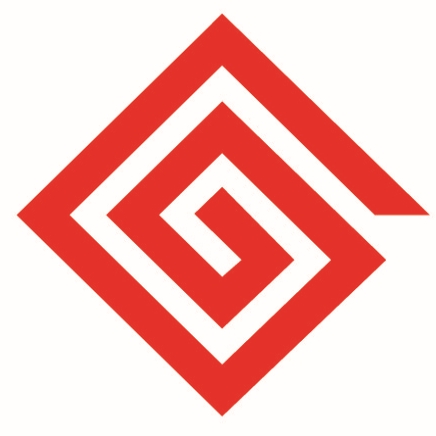 7
Inbedrijfstelling – Grid setup
Energieopslag
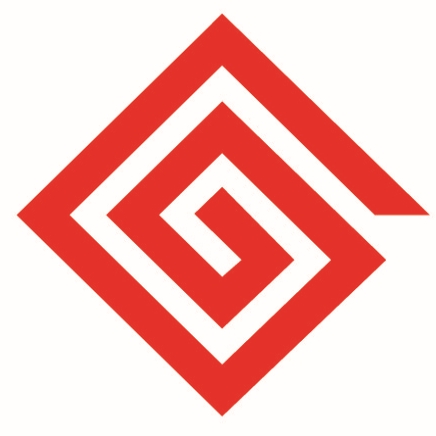 8
Hybride Omvormers
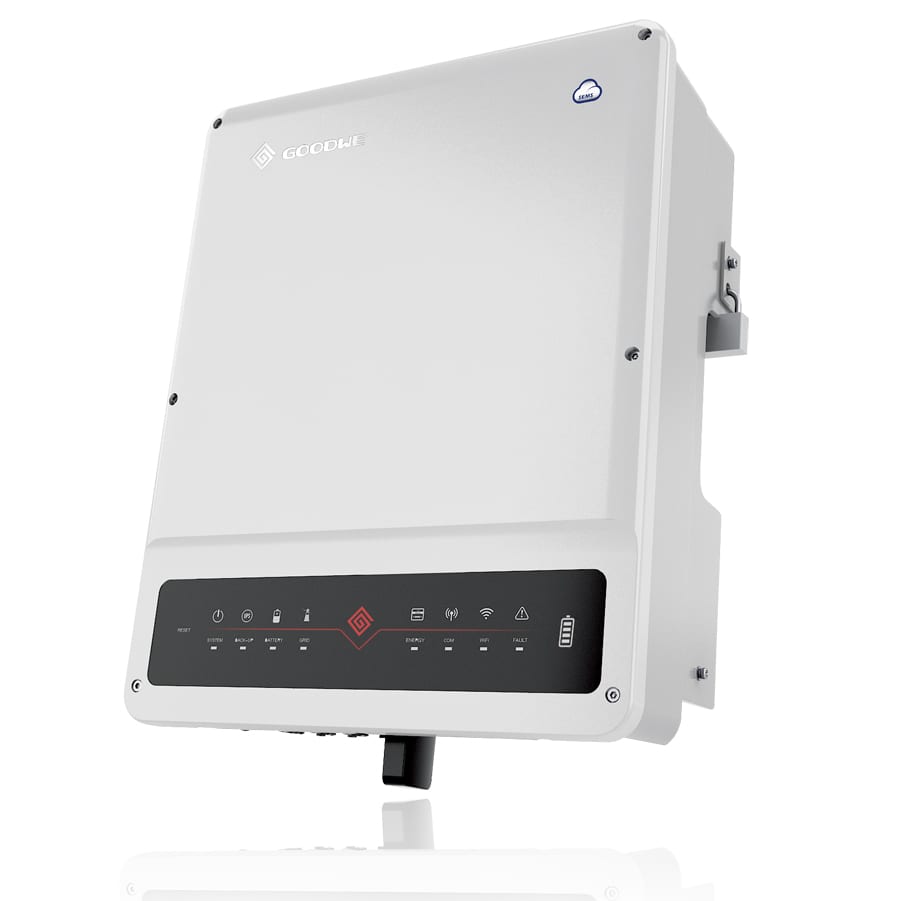 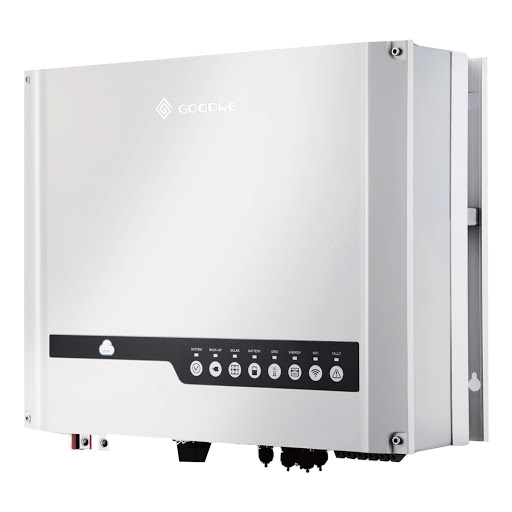 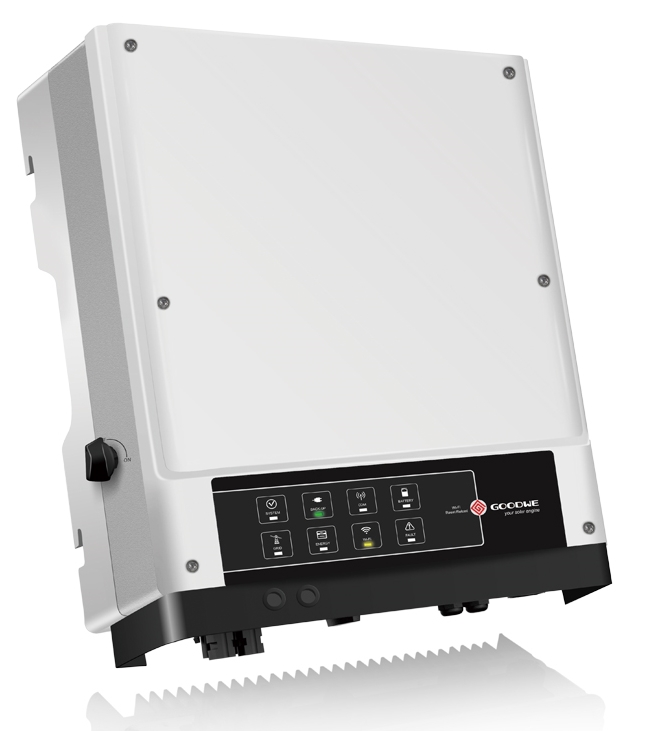 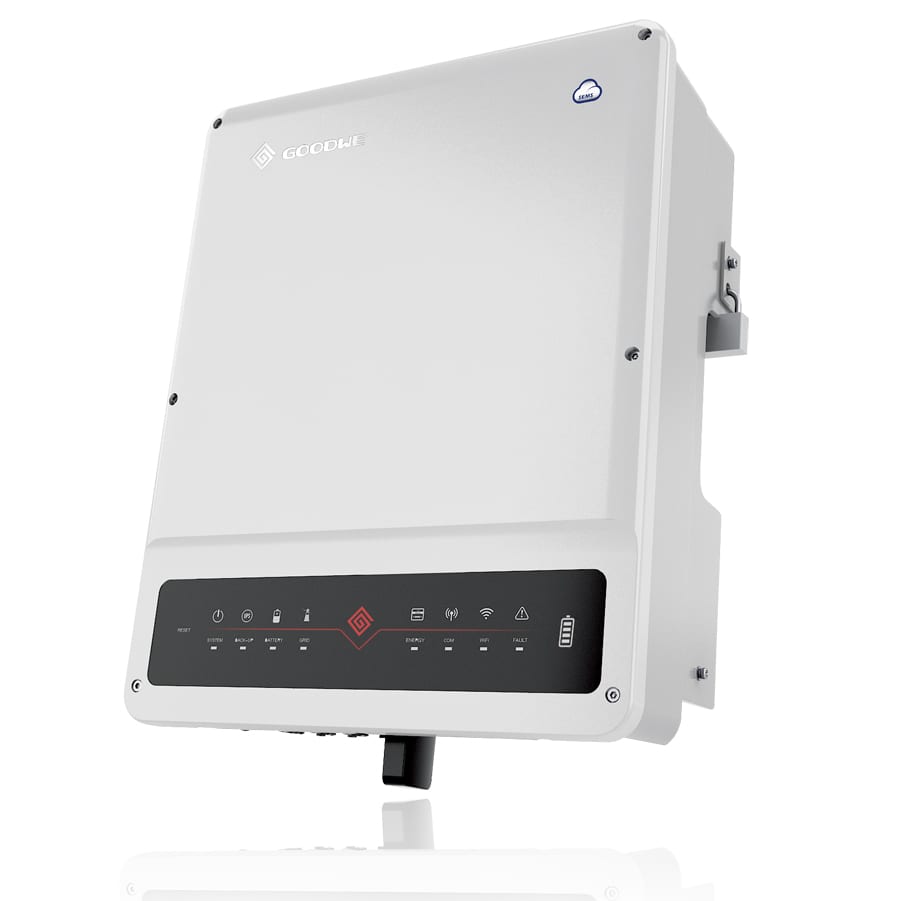 Optioneel:
LAN Communicatie
Standard Kenmerken
Wi-Fi Communicatie
CAN Accu Communicatie
Inbedrijf stellen via PV Master App
Geïntegreerde AC/DC SPD Type III
Smart Meter voor vermogensbeheer
DC schakelaar
Retrofit Omvormer (AC-zijde)
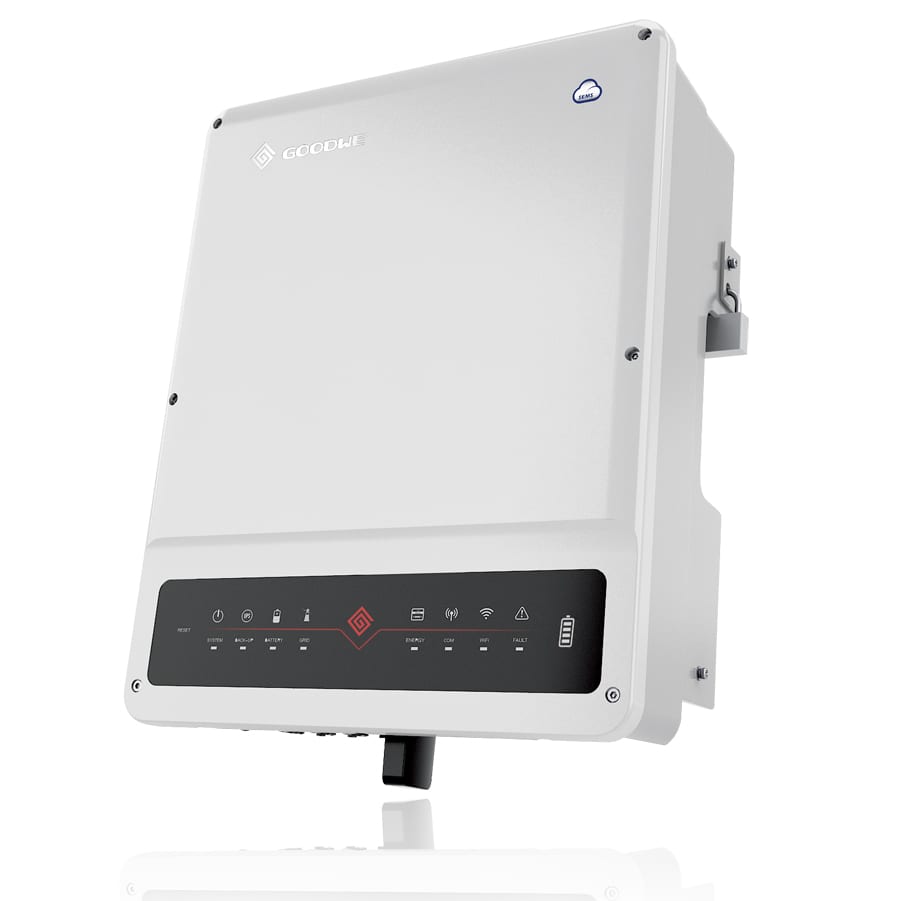 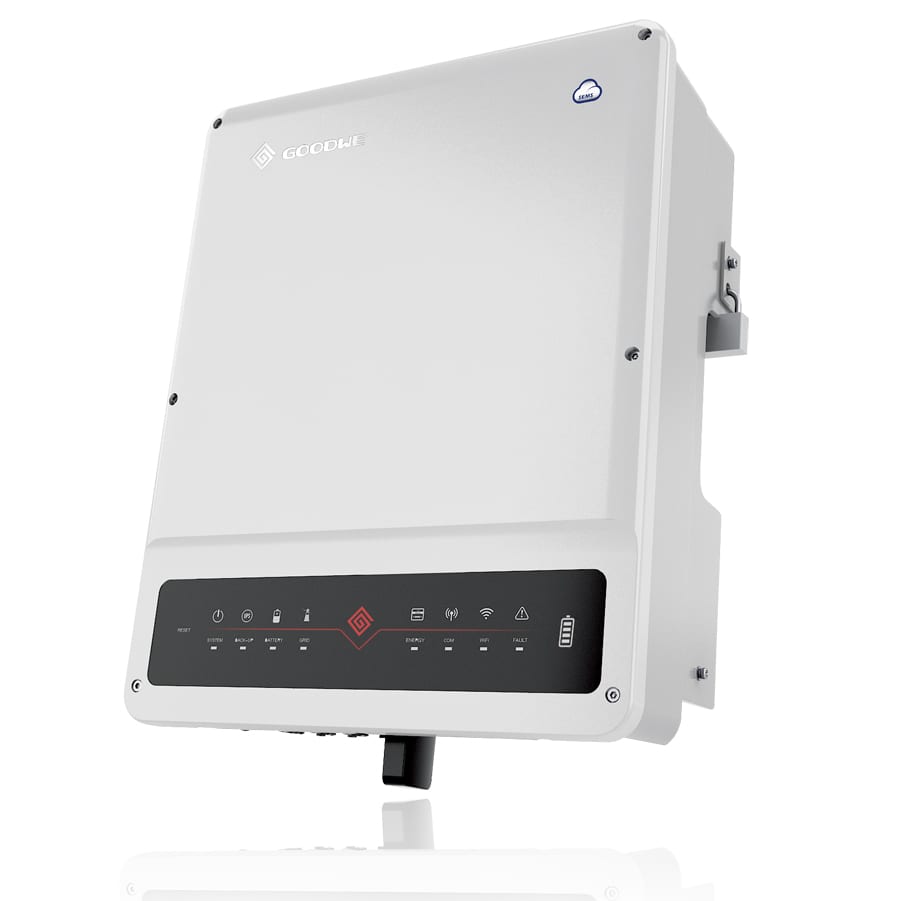 Optioneel:
LAN Communicatie
Standard Kenmerken
Wi-Fi Communicatie
CAN Battery Communicatie
Inbedrijf stellen via PV Master App
Geïntegreerde AC/DC SPD Type III
Smart Meter voor vermogensbeheer
PV
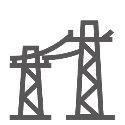 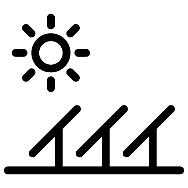 Operation Logic
Utility
Distribution Box
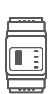 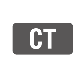 RS485
Smart Meter
PV Supply priority : 

Loads  Battery  Export

Solar power of the system will support loads first then charge battery, and the exceed power will be able to export to grid which could be limited.

There is no priority supply to back-up power and on-grid power.
The logic is based on the proper installation and normal communication of Smart Meter + CT
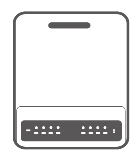 Hybrid 
Inverter
Back-Up Wiring
BMS Cable
On-Grid Wiring
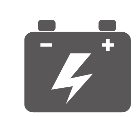 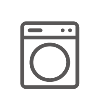 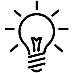 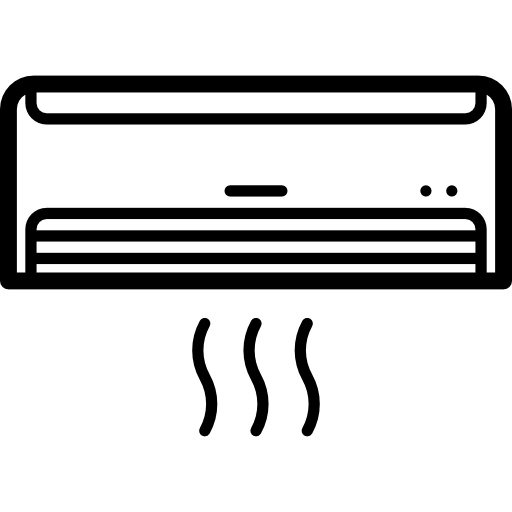 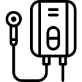 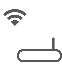 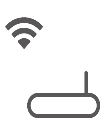 Lithium Battery
On-Grid Loads
Back-Up Loads
PV
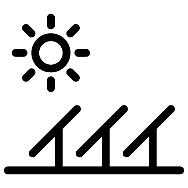 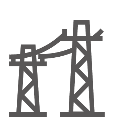 Operation Logic – Off Grid
Utility
Distribution Box
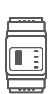 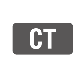 RS485
Smart Meter
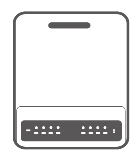 Hybrid 
Inverter
UPS Level Switch Time: 10 ms

The system will switch from on-grid mode to off-grid mode if utility disconnected from the system uninterruptedly within 10ms, which can make sure the power supply on backup side for most of the house loads do not loss power for any second.

There is limitation for backup load power, especially for inductive loads
Back-Up Wiring
BMS Cable
On-Grid Wiring
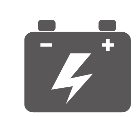 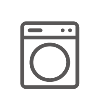 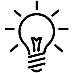 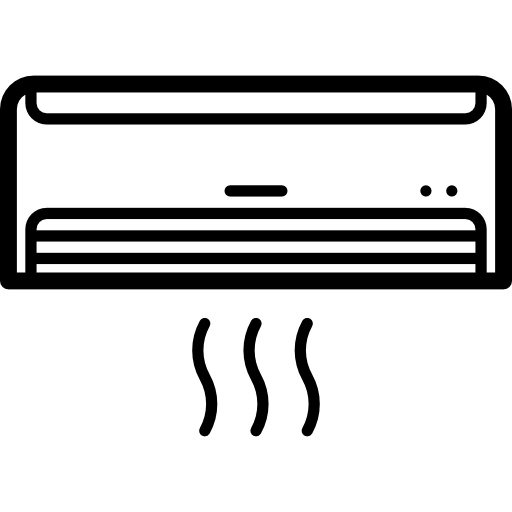 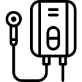 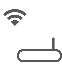 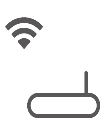 Lithium Battery
On-Grid Loads
Back-Up Loads
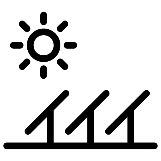 PV
AC Retrofit Solution
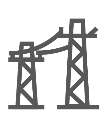 Utility
Distribution Box
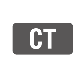 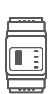 RS485
CT#1
Smart Meter
AC coupled inverter is used with grid solar inverters to update it to a complete energy storage system.

There are 2 CTs to detect both solar production and grid interaction to make sure of the complete data monitoring

The solution is for both single-phase and three-phase solar system of any brand.
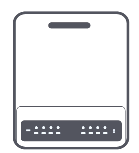 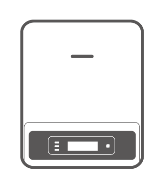 AC Coupled
On-Grid
Inverter
CT#2
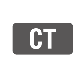 Back-Up Wiring
BMS Cable
On-Grid Wiring
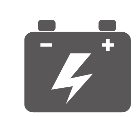 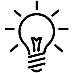 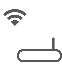 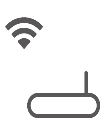 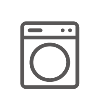 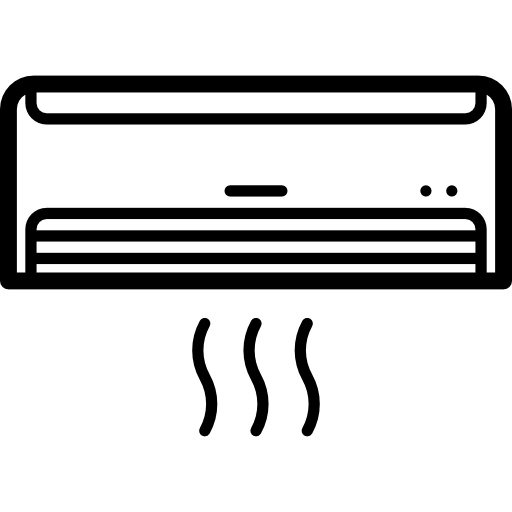 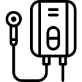 Lithium Battery
Back-Up Loads
On-Grid Loads
Integrated backup function
PV
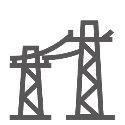 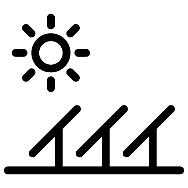 Utility
Backup load power is limited
Tipp: split loads in distribution box
Distribution Box
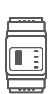 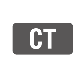 RS485
Smart Meter
Back-Up Wiring
On-Grid Wiring
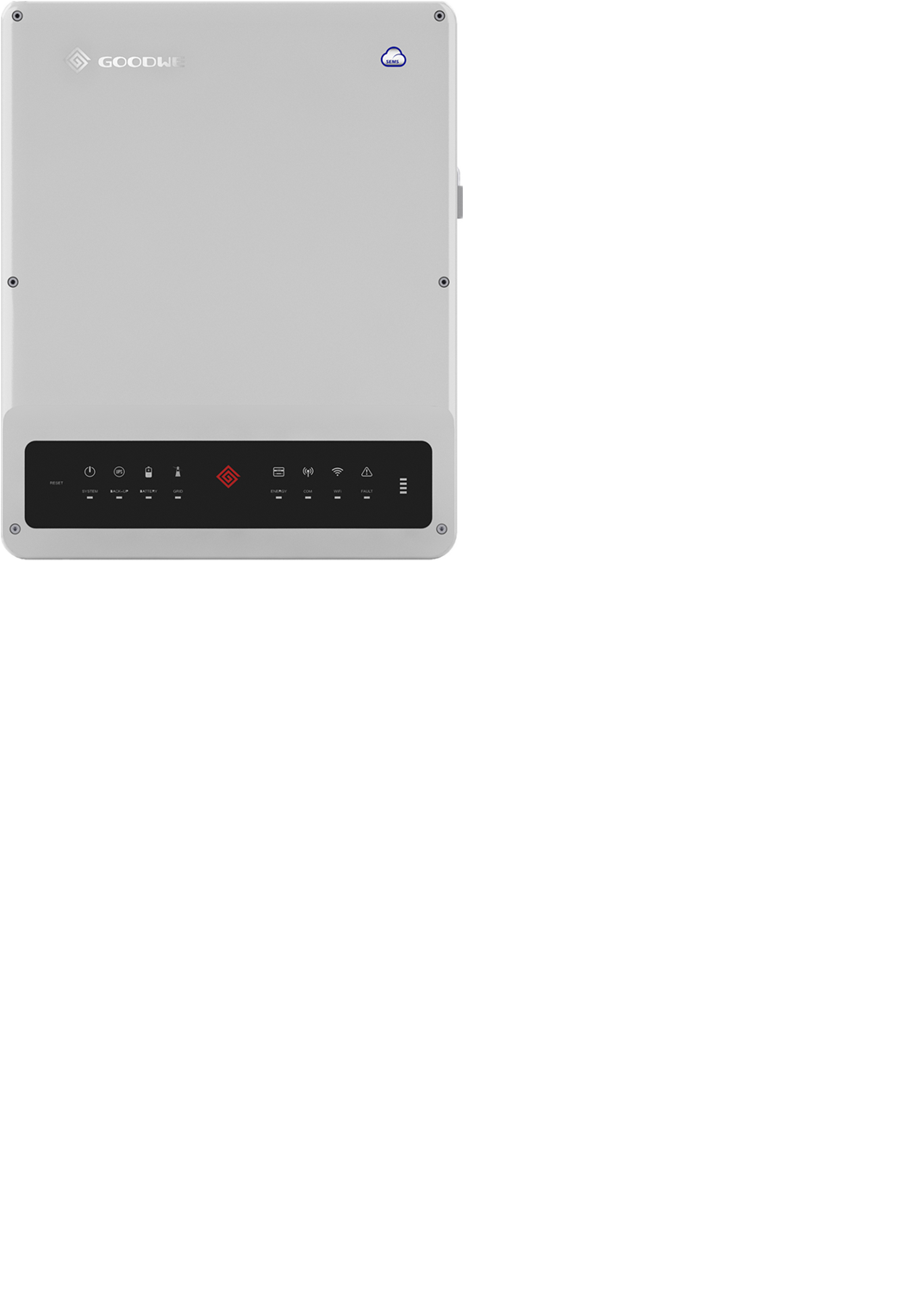 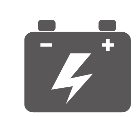 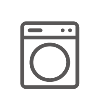 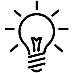 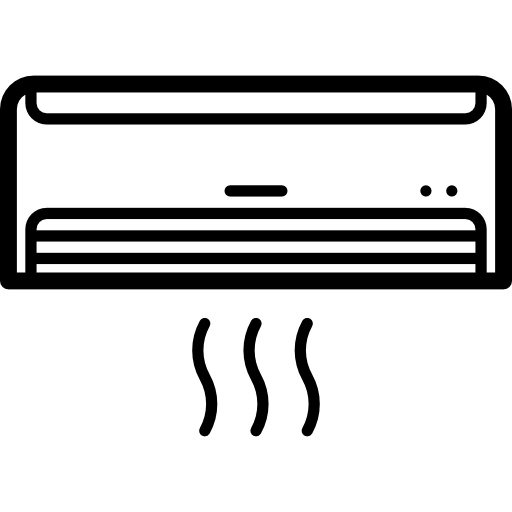 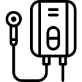 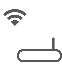 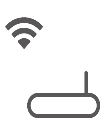 On-Grid Loads
Lithium Battery
Back-Up Loads
ET Series – BYD

Installatie & Inbedrijfstelling
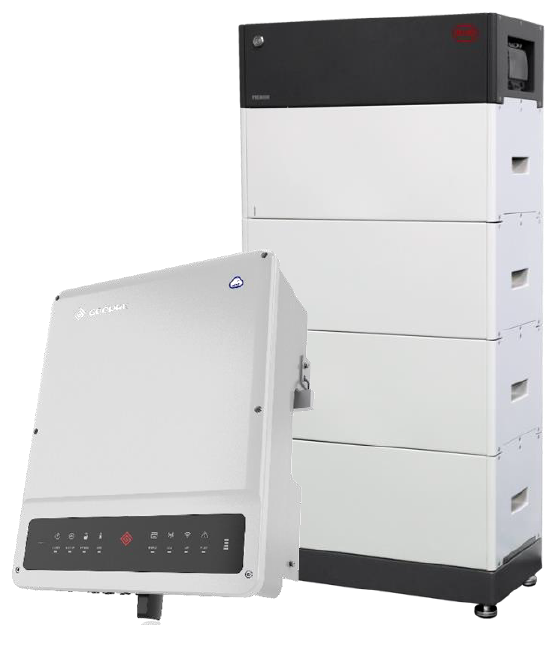 Volgorde van systeeminstelling
GoodWe onderdelen installeren
Omvormer
Slimme meter & CT´s
BYD accu installeren
DC stroomkabels aansluiten op de omvormer
BMS accukabel aansluiten op de BMU
Inbedrijfstelling
BYD Be Connect App
GoodWe PV Master App
Internet & SEMS monitoring
Deze handleiding gaat ervan uit dat:
ET omvormer is gemonteerd en aangesloten op de PV array
BYD accumodules zijn gestapeld
Accu Compatibiliteit
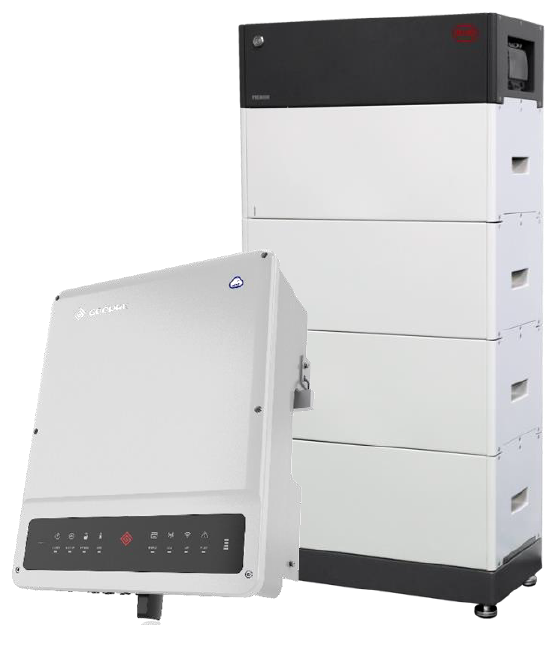 Accu Compatibiliteit
BIJ TWIJFEL– kijk dan op onze website: http://www.goodwe.com
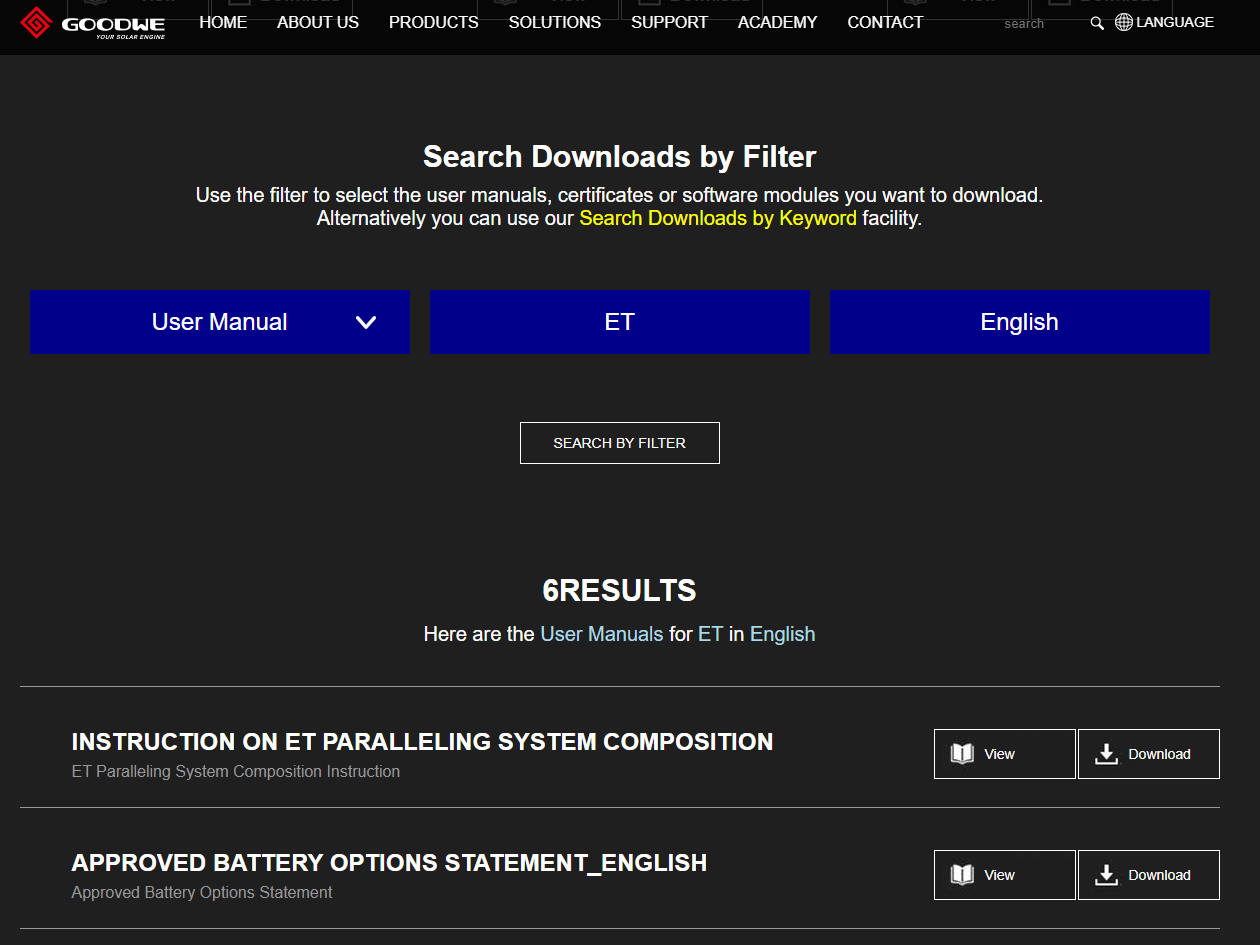 Gebruik de startpagina in elke taal
Accu Compatibiliteit
Goedgekeurde accuverklaring
NIET INSTALLEREN ALS DEZE NIET OP DE LIJST STAAT
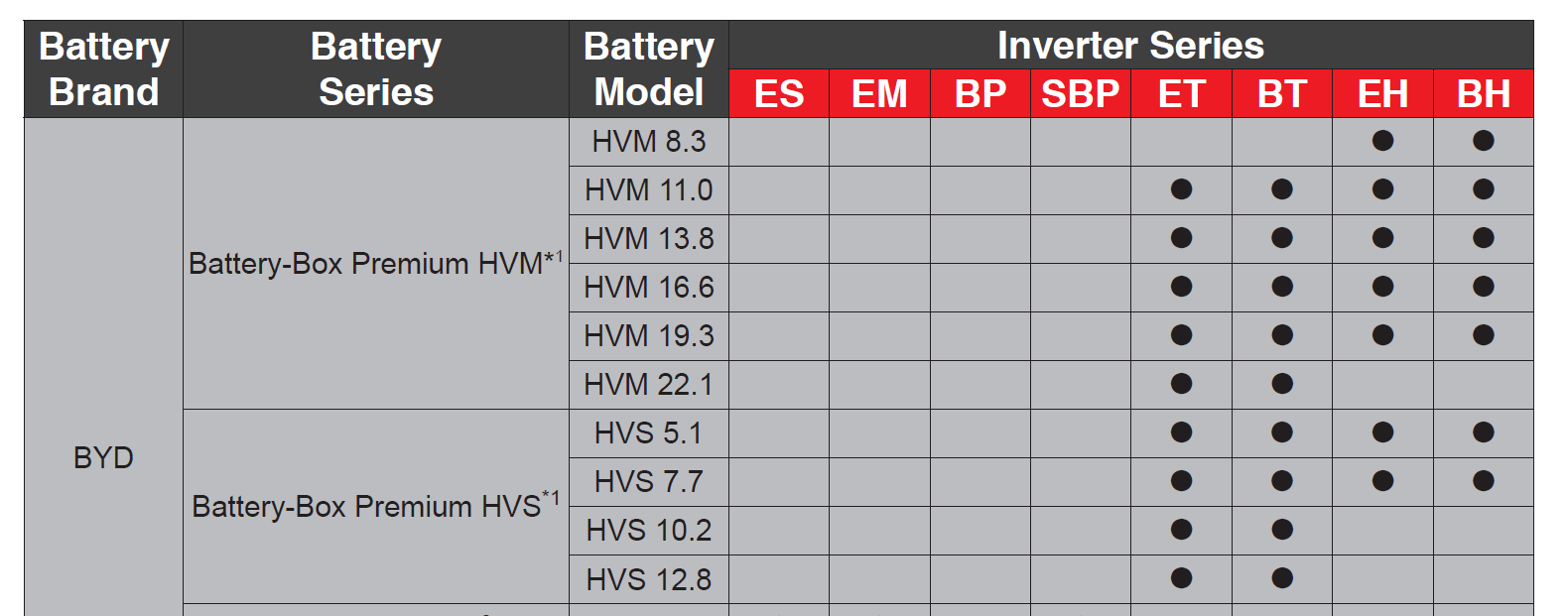 Accu Compatibiliteit
BYD HVS – mini–BEAST MODE
Maximaal drie torens per omvormer– tot 38.4 kWh
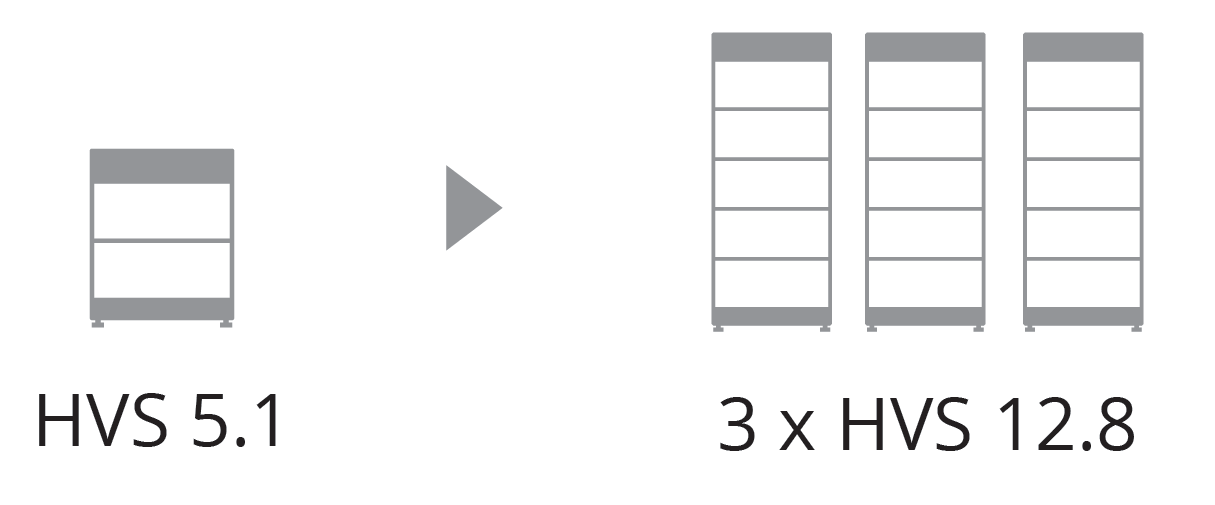 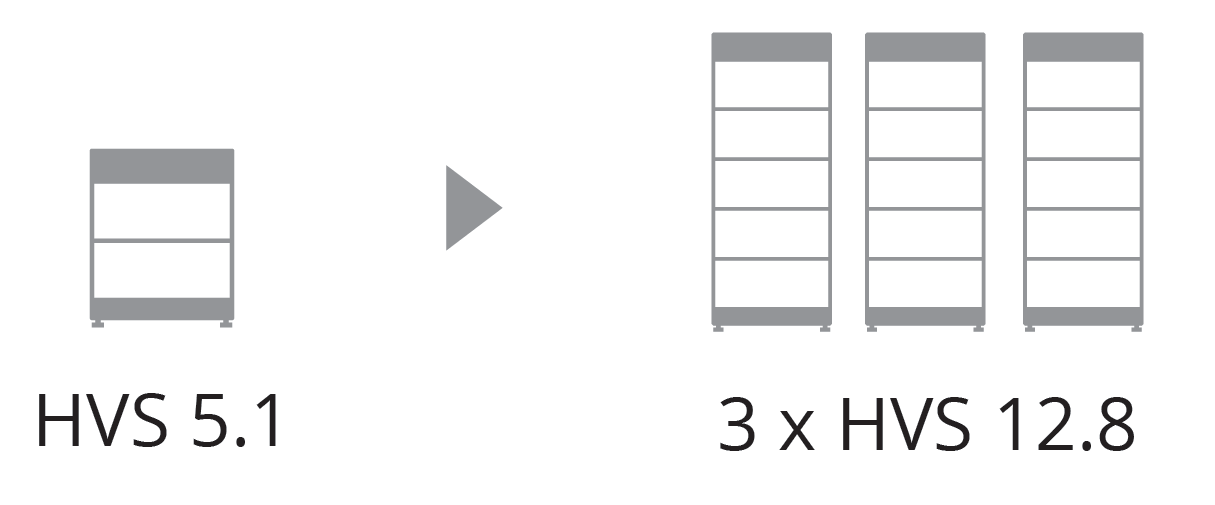 Accu Compatibiliteit
BYD HVM – BEAST MODE
Maximaal drie torens per omvormer– tot 66.2 kWh
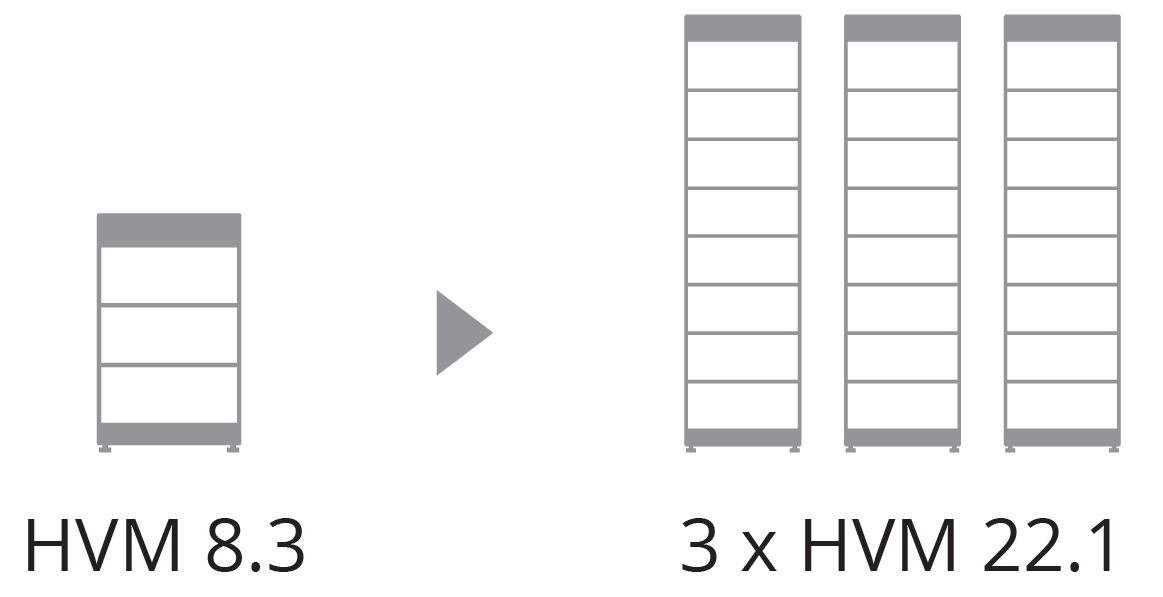 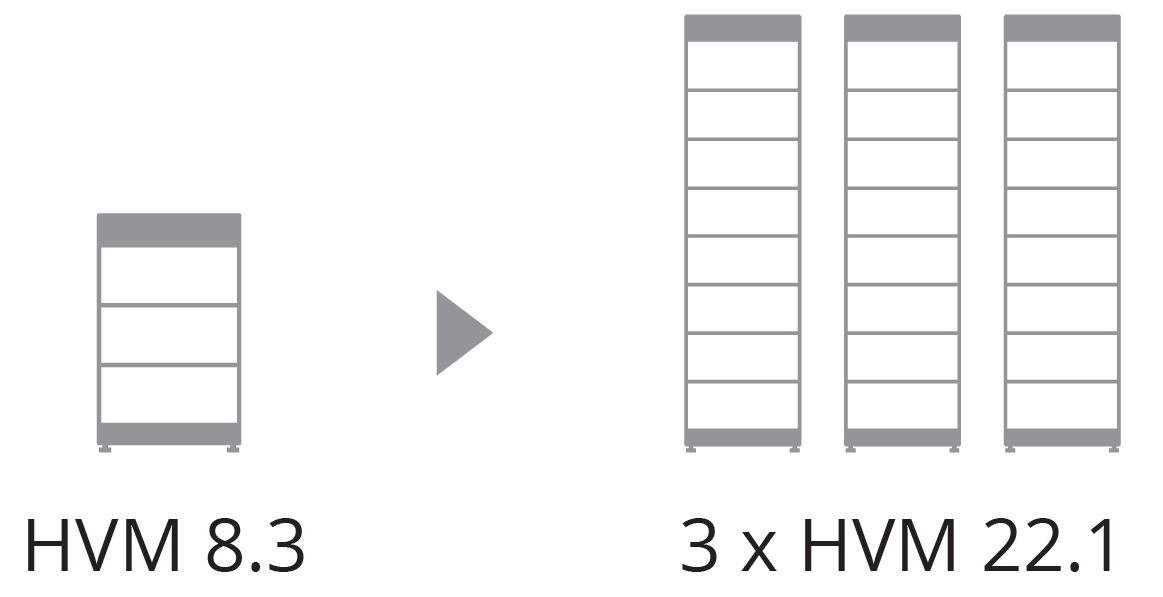 GoodWe Smart Meter
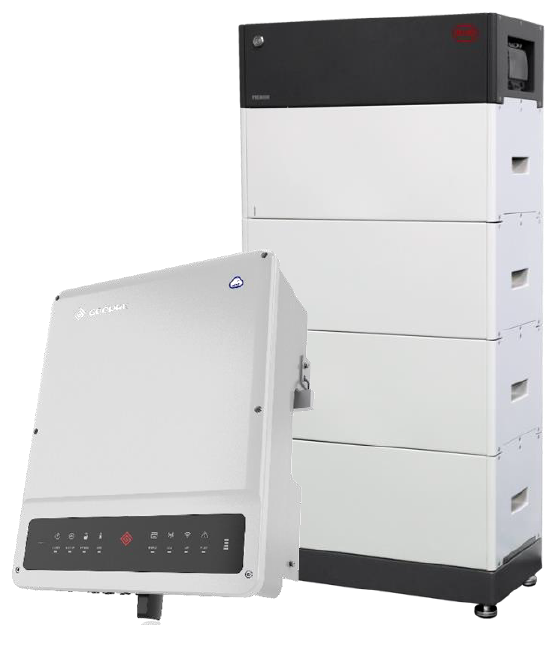 Systeem verbindingen – Slimme Meter / CT
Communicatiekabel is vooraf bedraad
Kabel van omvormer wordt aangesloten op de RJ45 poort op de slimme meter
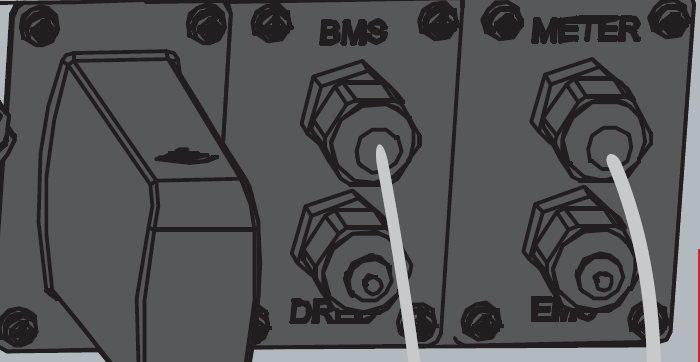 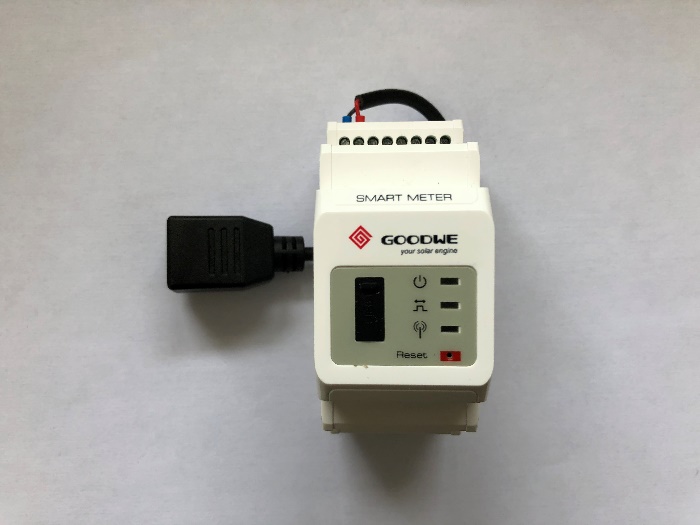 Systeem verbindingen – Slimme Meter / CT
DE JUISTE PLAATSING IS BELANGRIJK!
CT´s – meet de electriciteitsstroom VAN en NAAR het grid
CT´s – meet IMPORT / EXPORT
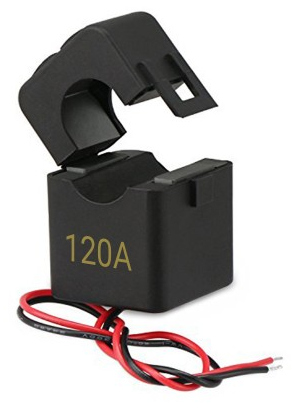 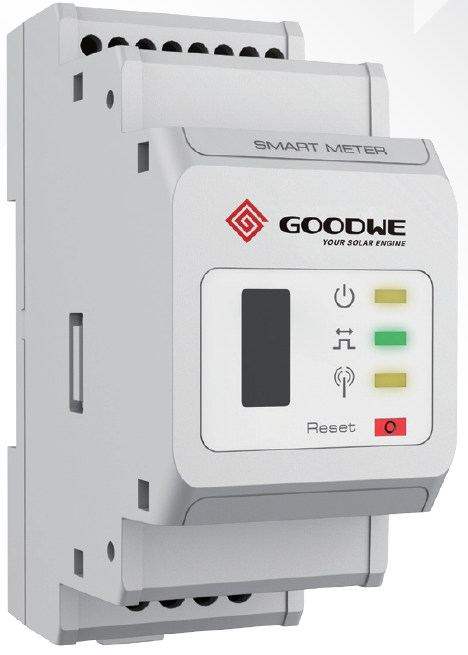 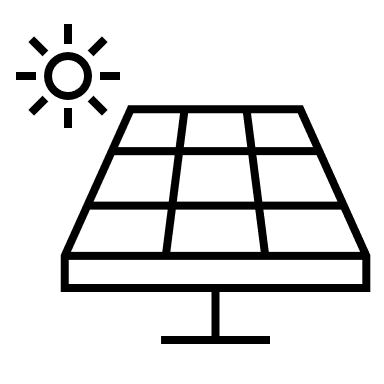 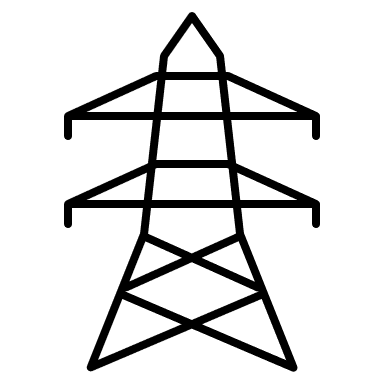 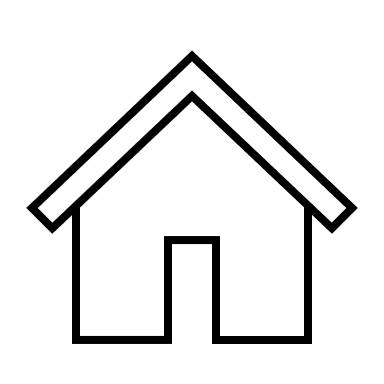 grid
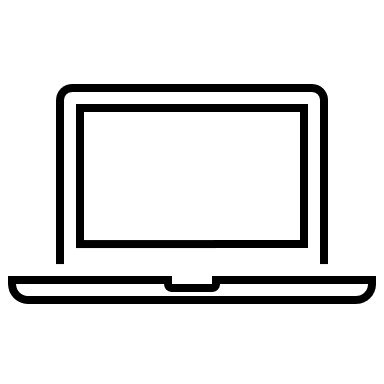 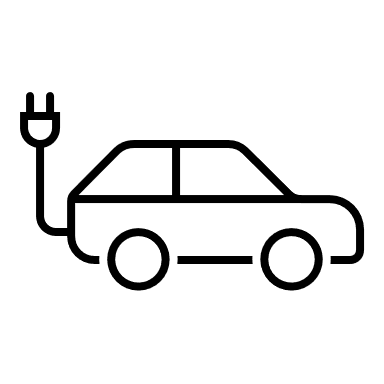 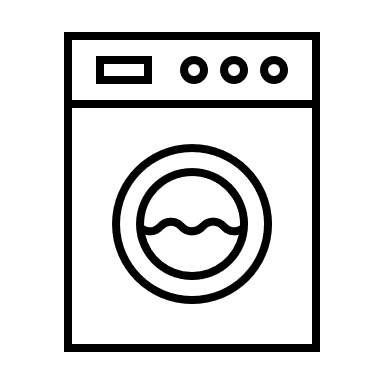 Systeem verbindingen – Slimme Meter / CT
CT´s moeten worden geïnstalleerd na de HOOFDmeter en ALTIJD VOOR DE VERBRUIKERS EN OMVORMER!
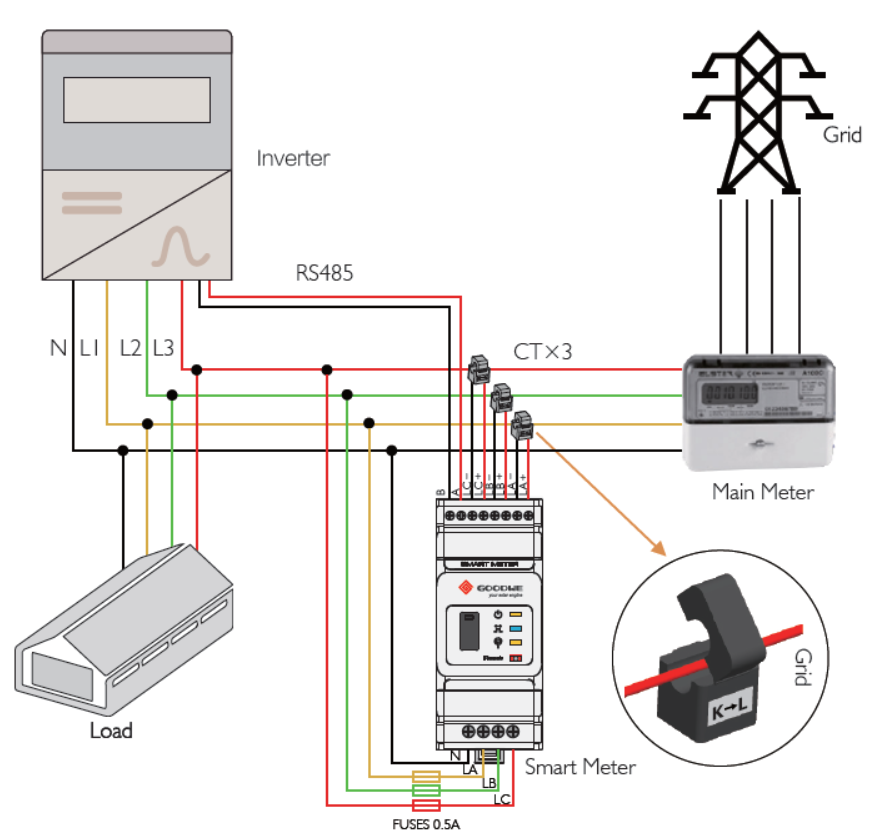 HIER!
🤬
😊
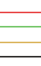 NIET HIER
Systeem verbindingen – Slimme Meter / CT
Elke CT is gelabeld 
L1 – CT A, L2 – CT B, L3 – CT C
Pijlen wijzen naar het grid
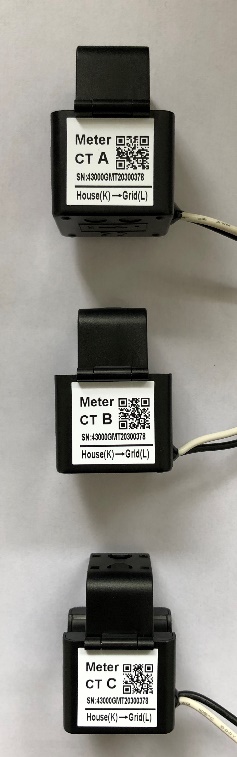 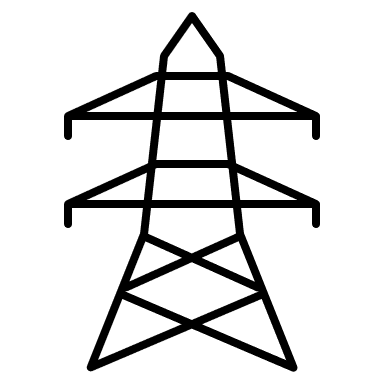 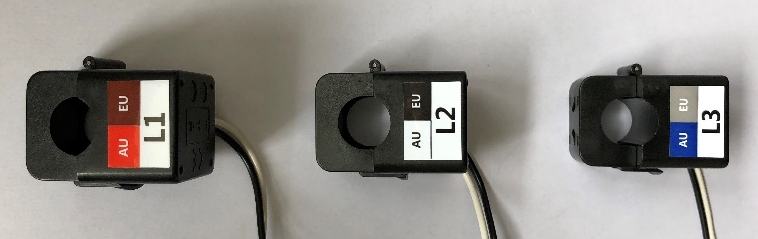 grid
Systeem verbindingen – Slimme Meter / CT
Pijl moet naar het Grid wijzen
Pijl en L moeten naar het GRID wijzen
L betekent niet „L“oads
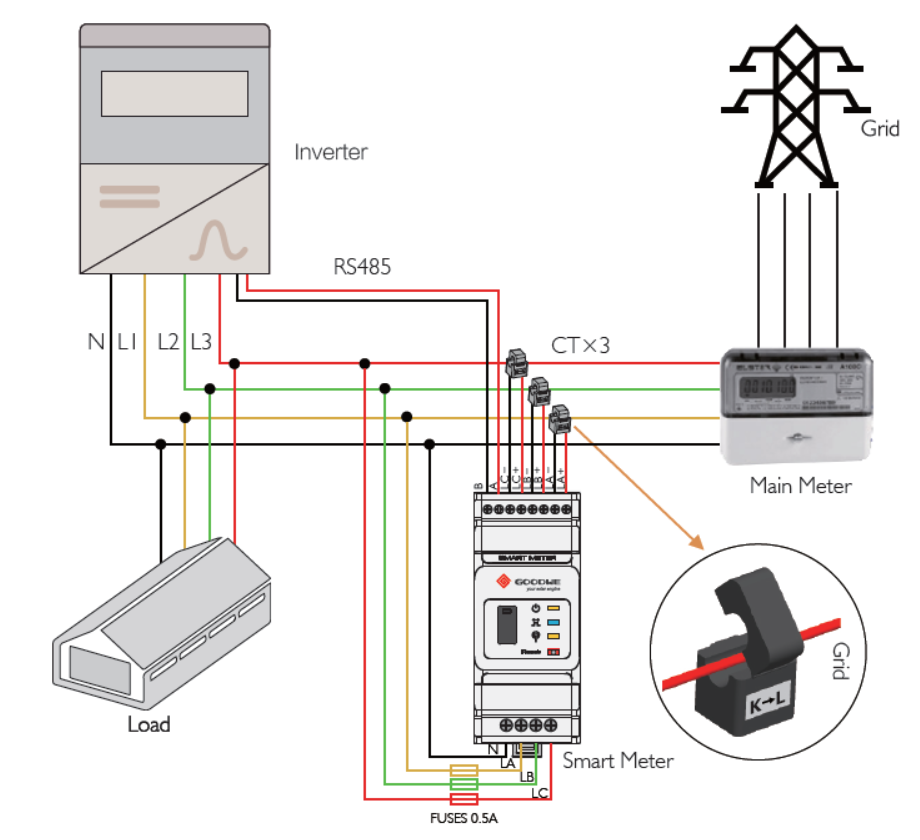 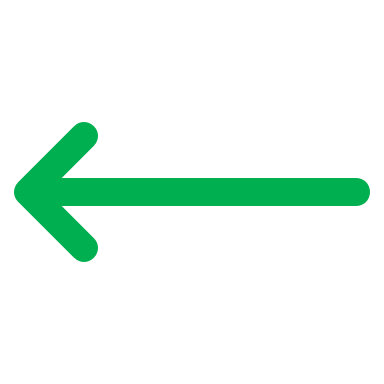 🤬
L
K
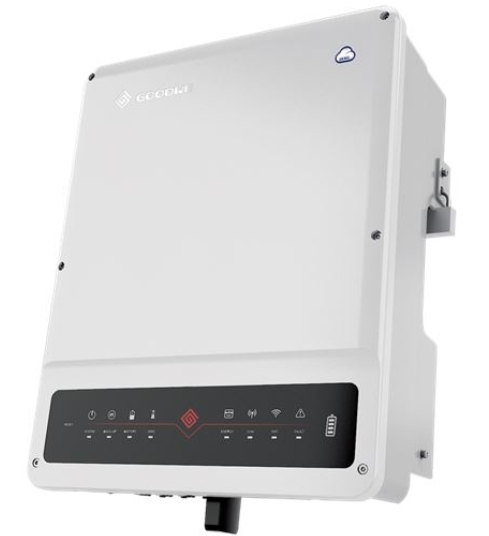 L
L WIJZEND NAAR DE OMVORMER of LOADS
VERKEERDE RICHTING!
Systeem verbindingen – Slimme Meter / CT
CT A – Fase 1 – Pin 7/8
CT B – Fase 2 – Pin 5/6
CT C – Fase 3 – Pin 3/4
Fasen worden omgekeerd van links naar rechts geordend
C – B – A
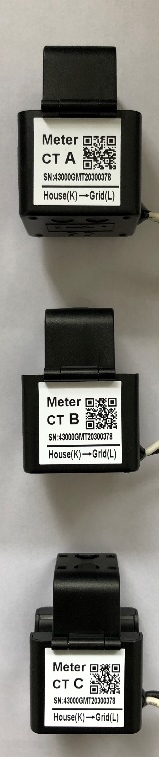 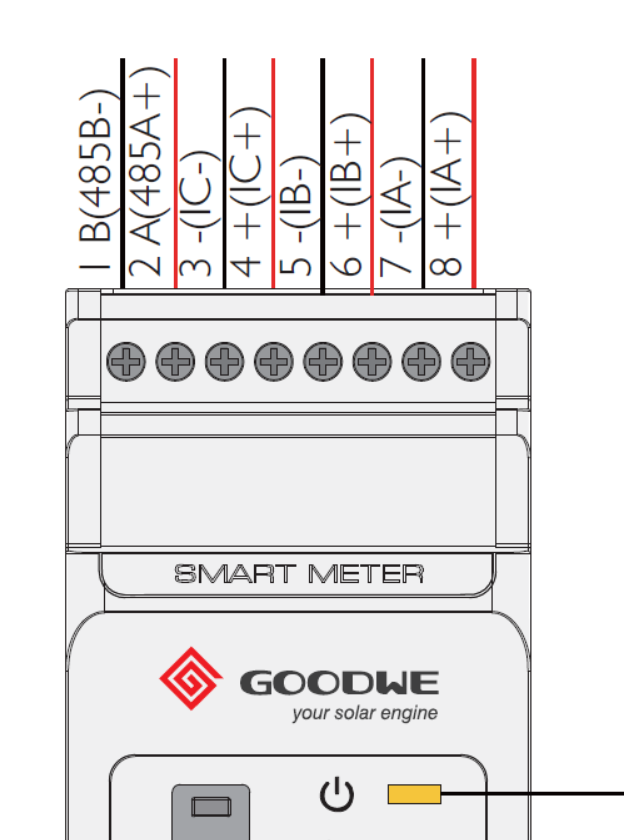 Systeem verbindingen – Slimme Meter / CT
LA – Fase 1 – Pin 10 ~ CT A
LB – Fase 2 – Pin 11 ~ CT B
LC – Fase 3 – Pin 12 ~ CT C
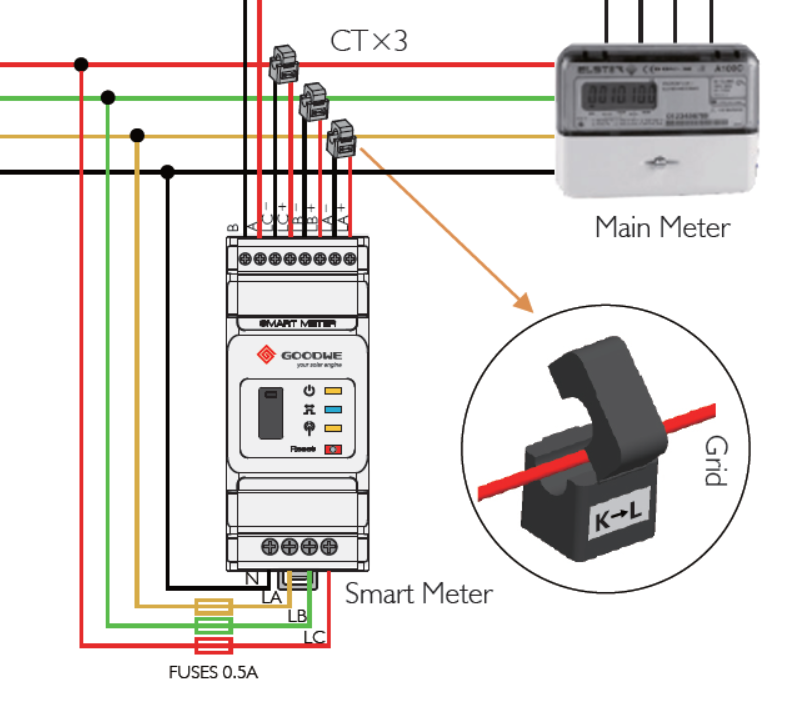 C
B
A
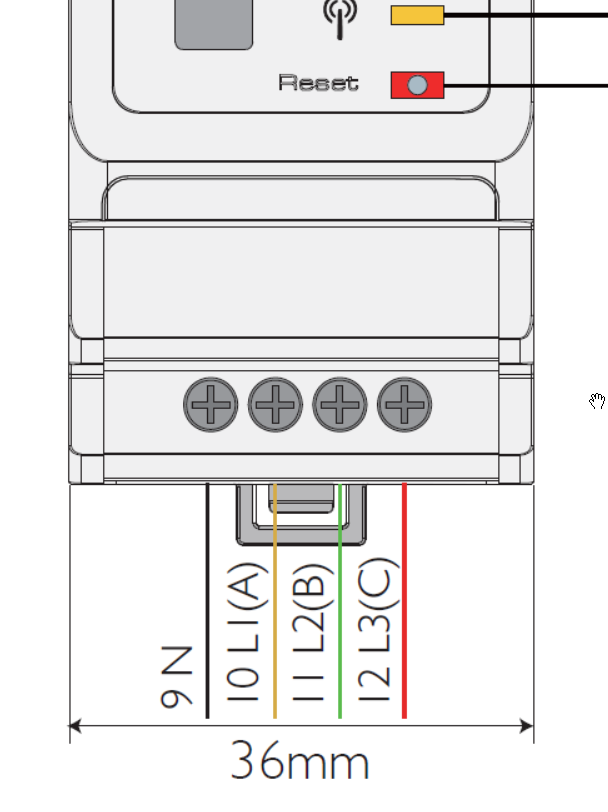 Controleer de spannings
detectie
kabels
Fasen worden van links naar rechts geordend
A – B – C
Systeem verbindingen – Slimme Meter / CT
Smart meter isolatie punt
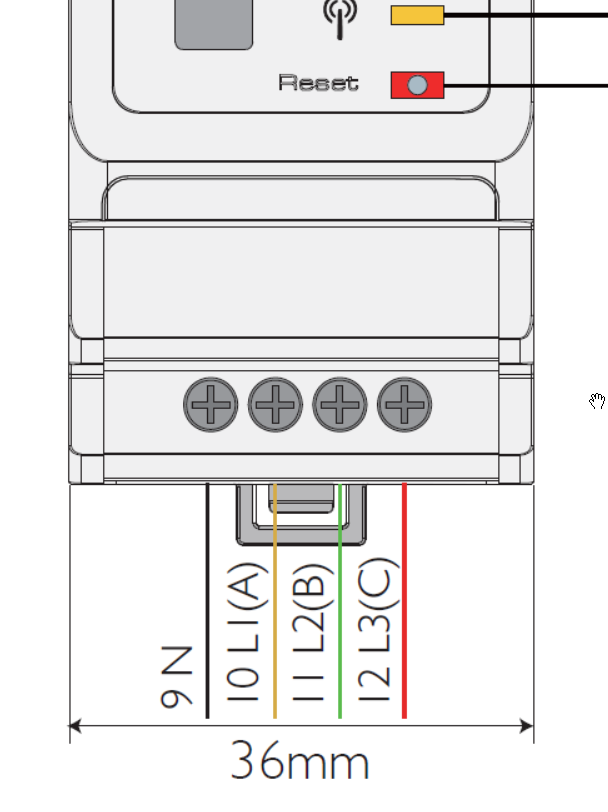 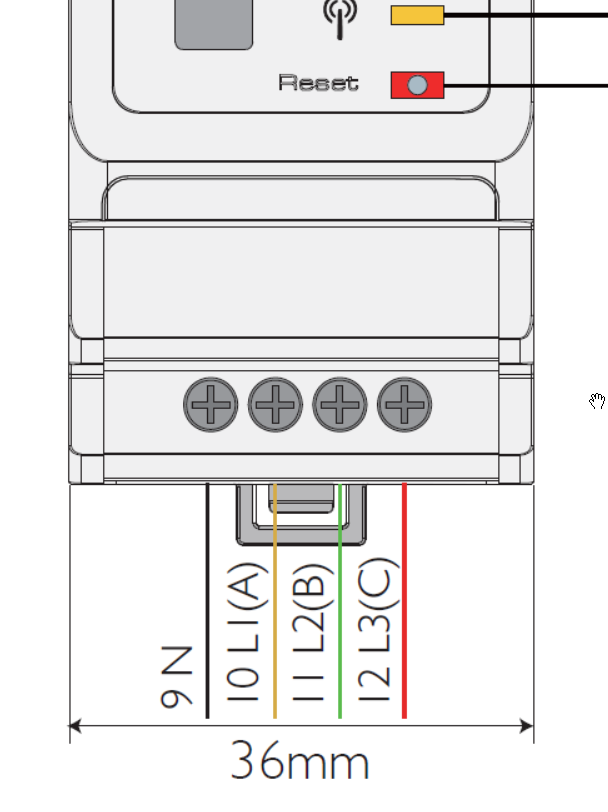 OF
x
x
x
0.5 A 
HRC fuse
0.5 A 
Zekering
Systeem verbindingen – Slimme Meter / CT
BOVEN - ORANJE LED – Power – moet AAN zijn
MIDDEN - BLAUWE LED – Energiestroom:
Blijft aan – consumeren
Knipperen - exporteren
ONDER – ORANJE LED – Communicatie
Knipperen – gegevens verzenden
Resetten – knippert 5 keer
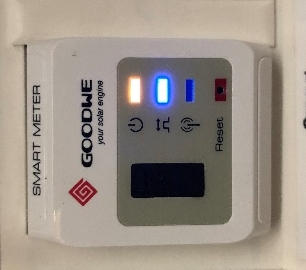 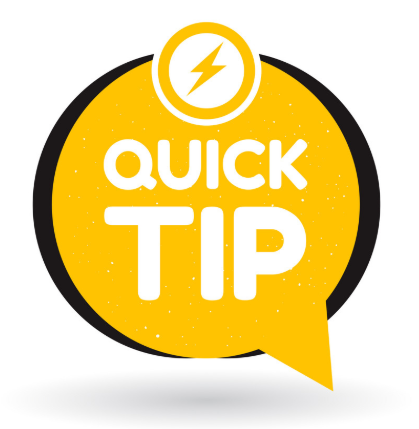 Vergelijk ENERGIESTROOM met de werkelijke lading ON-SITE 
Schakel enkele belastingen in – Kookplaat/ waterkoker
BYD Accu
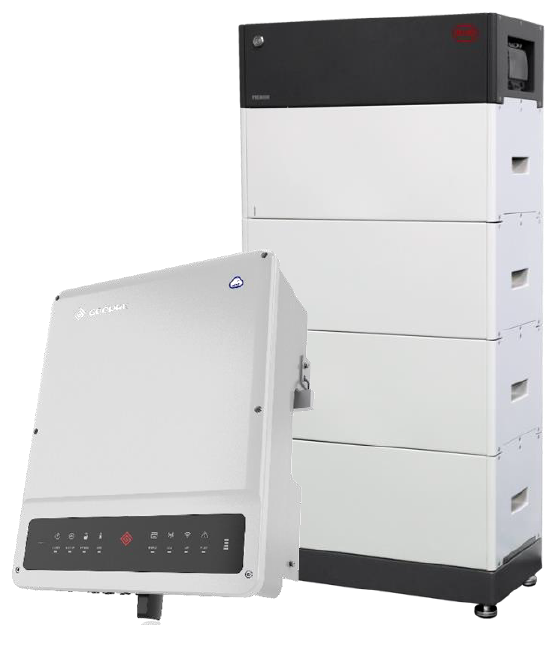 Eisen
ET series hybride
FW ARM Versie 11 of hoger
BYD HVM/HVS Accu
Android of iPhone (mobile apparaat)
GoodWe PV Master App
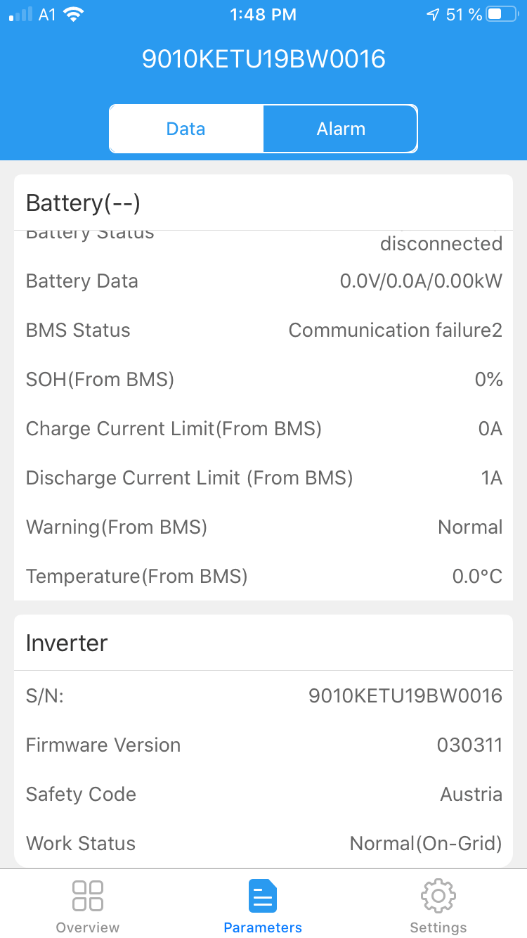 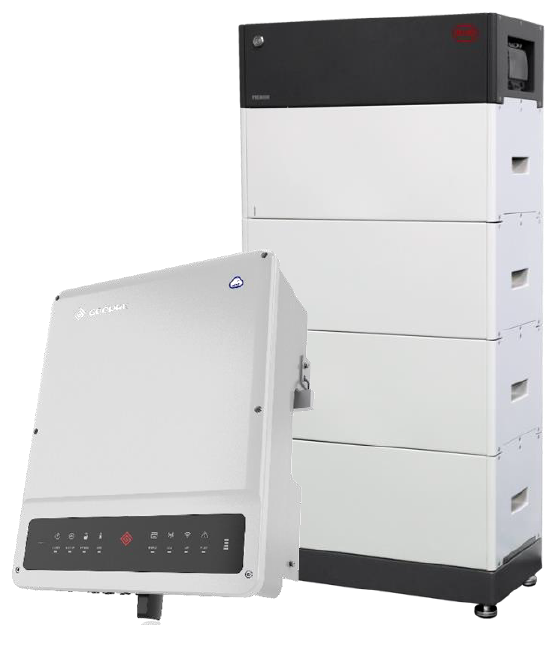 Systeem Verbindingen
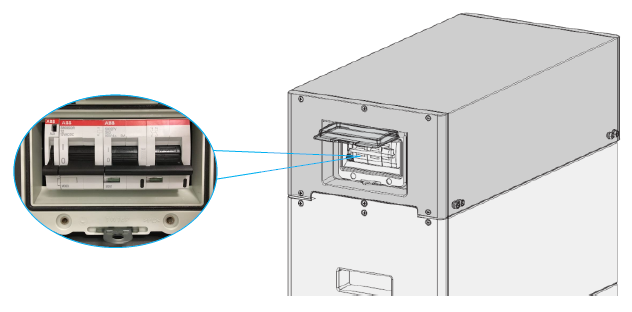 OFF
Schakel accu DC isolator uit
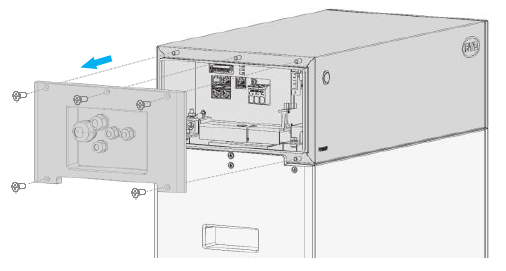 Verwijder BMU afdekplaat om toegang te krijgen tot de terminals
Systeem Verbindingen - Accu
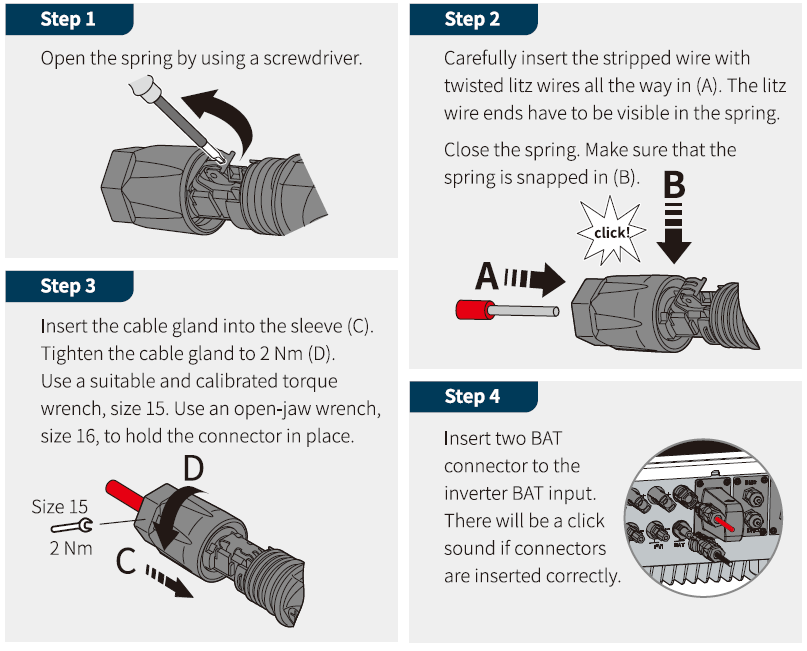 Sluit een uiteinde van de DC voedingskabels aan op de Sunclix connectoren – raadpleeg de ET installatie handleiding
Kabelgrootte: 4-6 mm2
Sluit DC stroomkabels aan op “BATT”- ingang op de omvormer
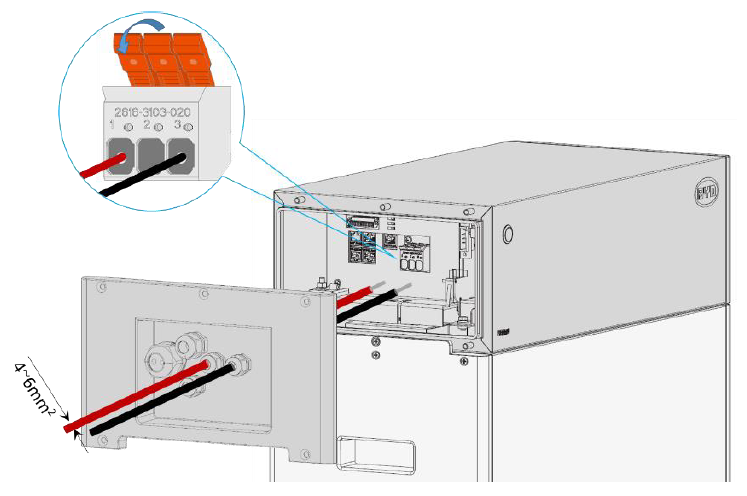 Steek het andere uiteinde van de DC kabels in de BYD accu terminal
Systeem Verbindingen– BMS Kabel
Voorbedrade BMU kabel wordt meegeleverd
Knip de RJ45 connector van de voorbedrade BMS kabel af
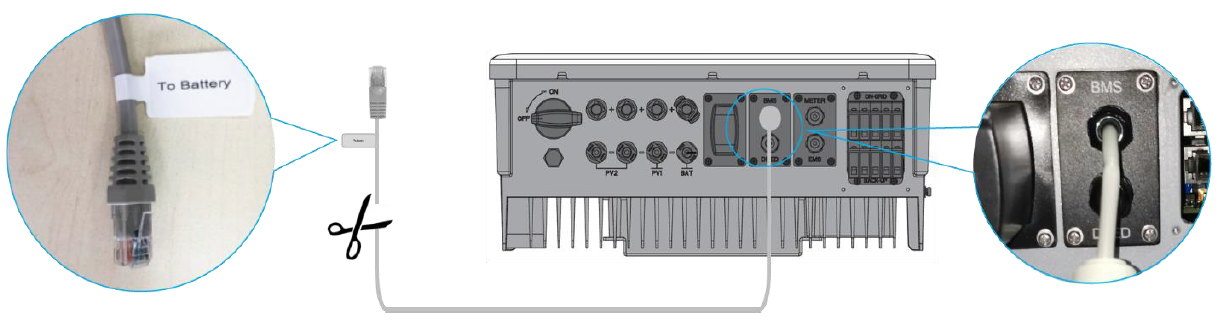 Systeem Verbindingen– BMS Kabel
Zoek de Blauwe en Blauw/Witte kabel waarvan het einde is GESNEDEN
Sluit de Blauwe en Blauw/Witte kabel aan
Blauwe – Terminal 1 (Can_H)
Blauw/Witte – Terminal 2 (Can_L)
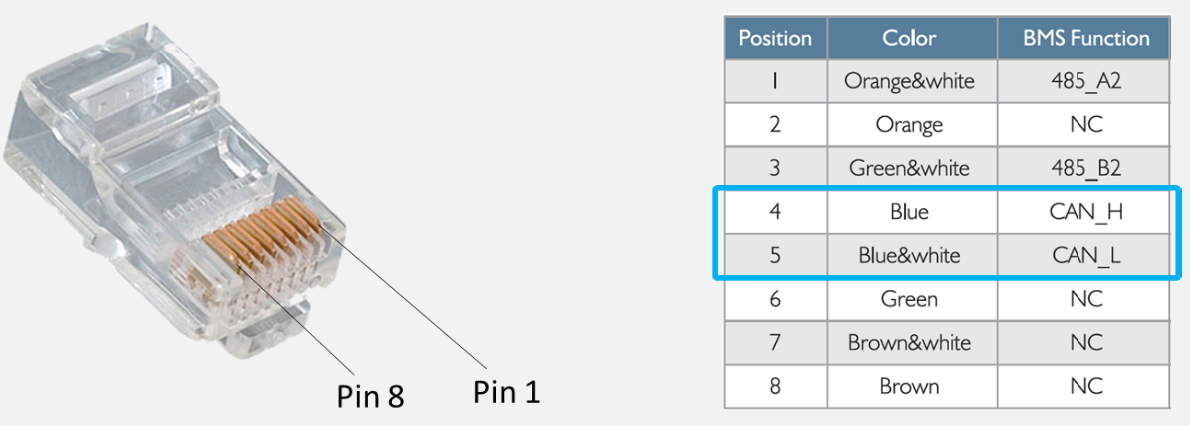 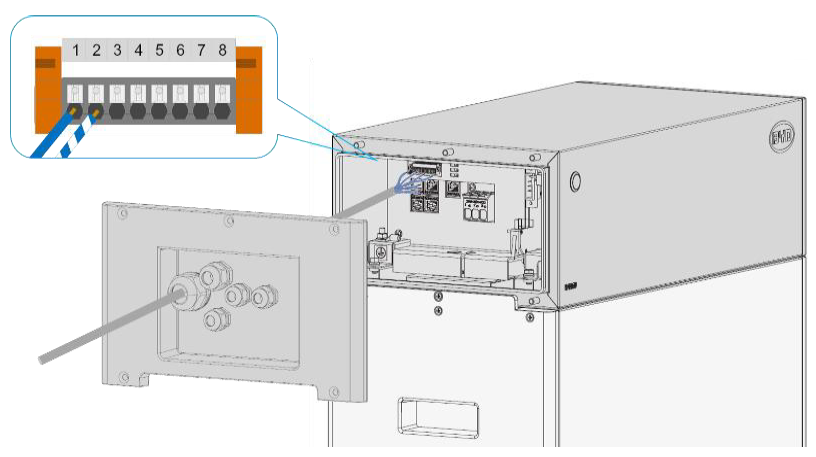 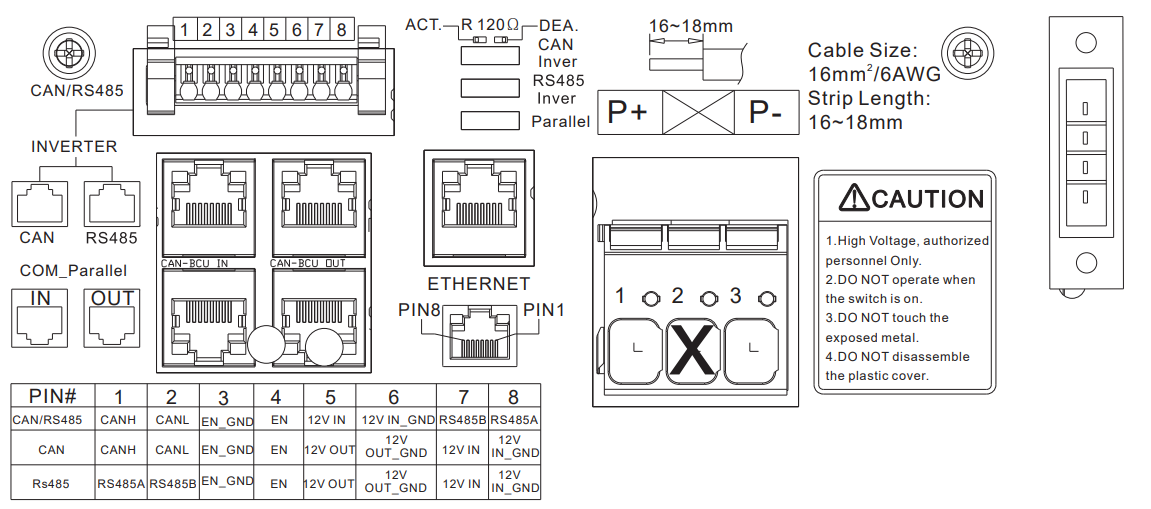 Systeem Verbindingen– BMS Kabel
INSTELLINGEN VOOR DIP SCHAKELAAR – EEN ACCU
LINKER POSITIE
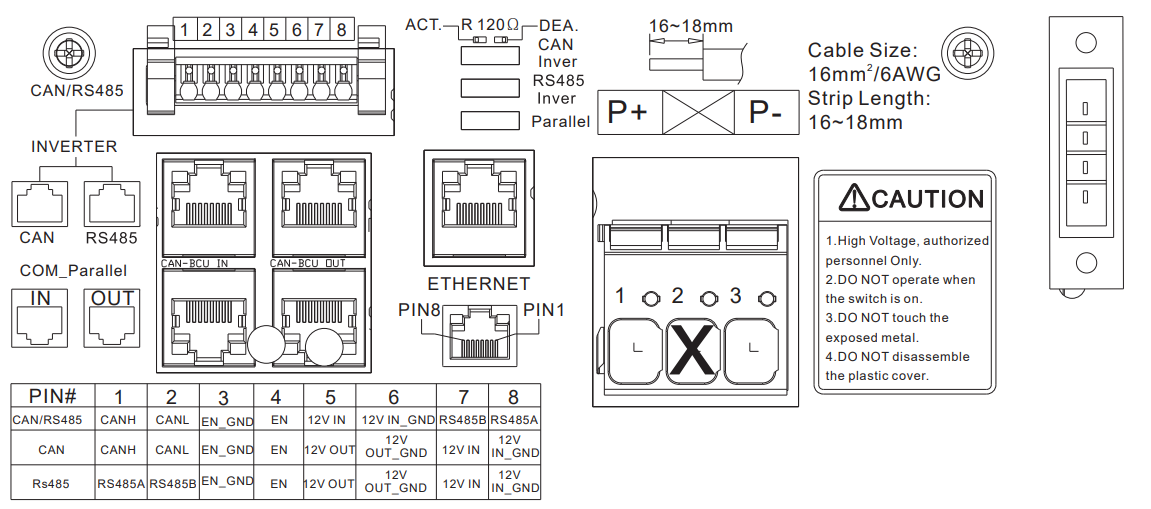 Systeem Verbindingen– BMS Kabel
INSTELLINGEN VOOR DIP SCHAKELAAR– TWEE ACCU’S
HVS/HVM
HVS/HVM
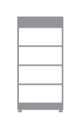 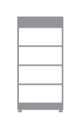 Slave 1
Master
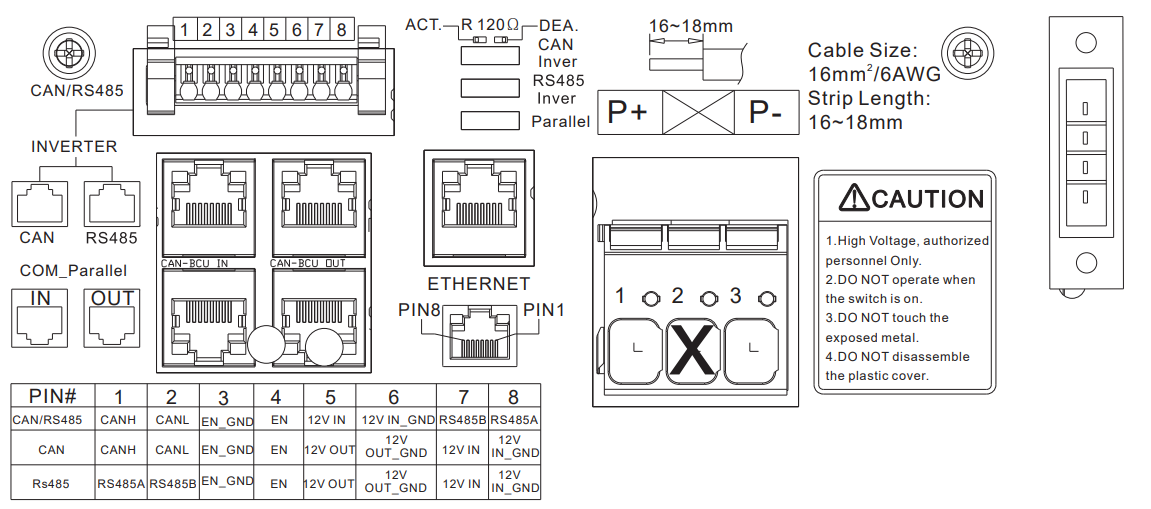 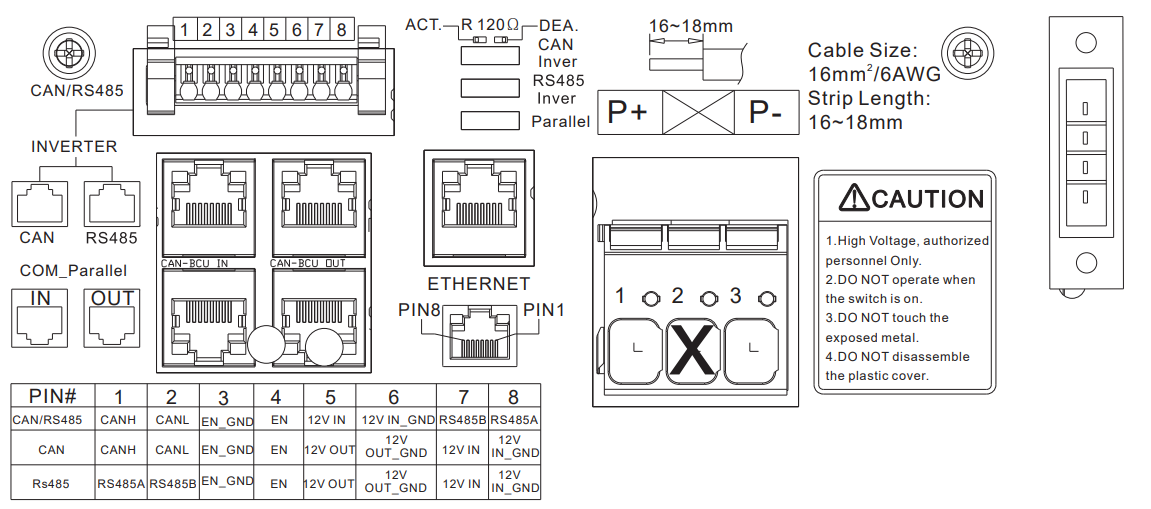 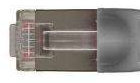 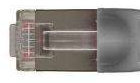 Systeem Verbindingen– BMS Kabel
INSTELLINGEN VOOR DIP SCHAKELAAR– DRIE ACCU’S
HVS/HVM
HVS/HVM
HVS/HVM
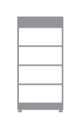 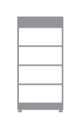 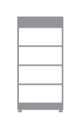 Slave 1
Slave 2
Master
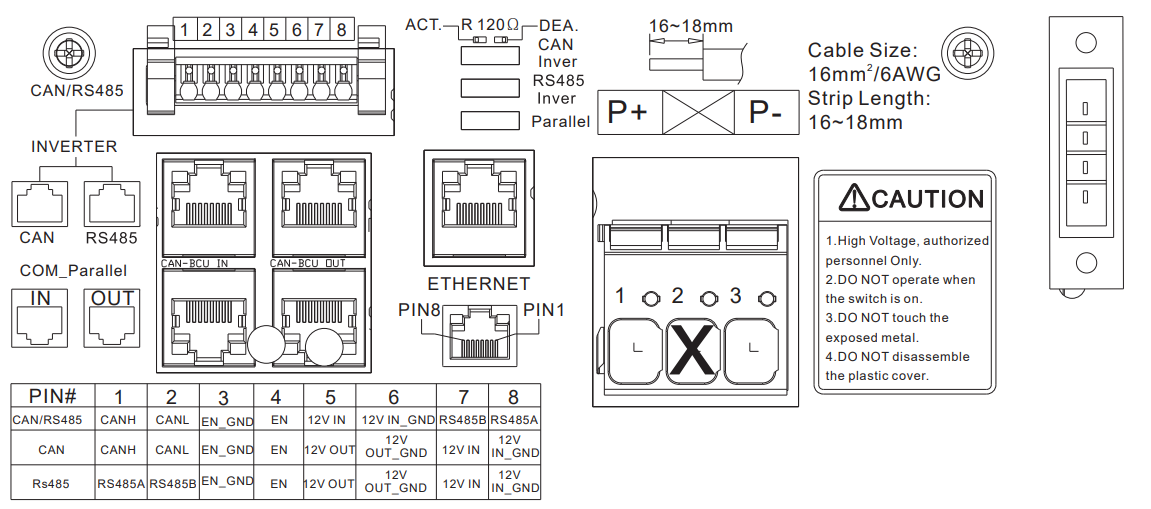 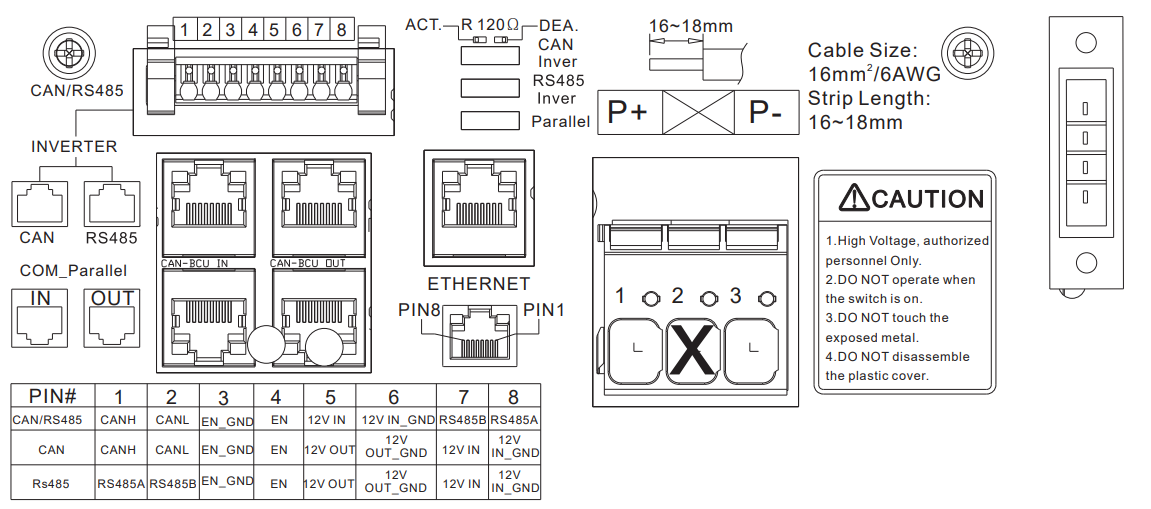 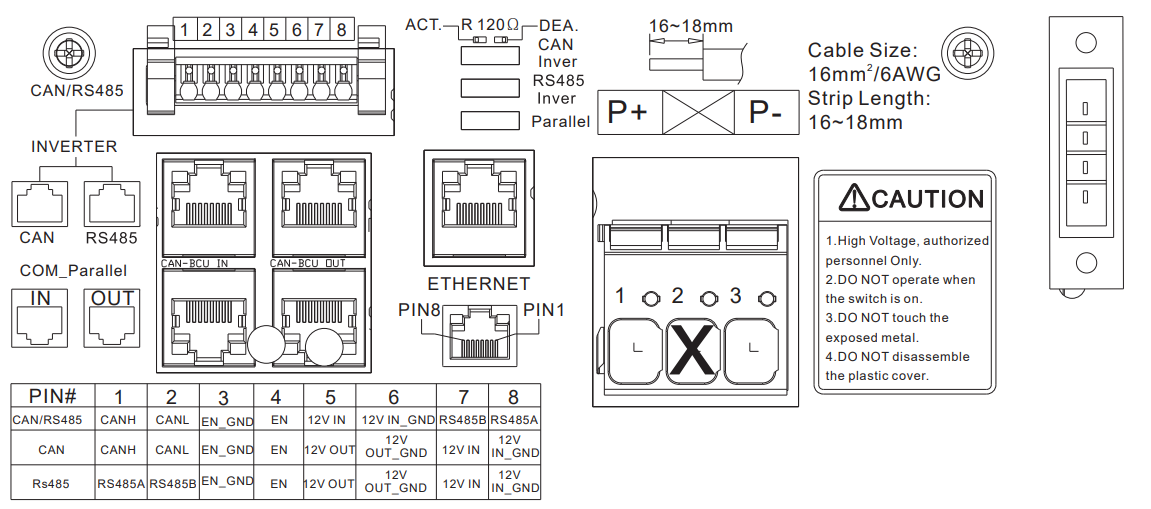 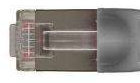 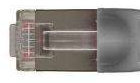 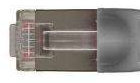 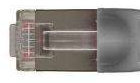 BYD Inbedrijfstelling
Schakel accu DC isolator in
Gebruik BYD “Be Connect” App om:
Selecteer download battery FW 
Selecteer GOODWE HV
Selecteer HVM/HVS model
Voer het aantal modules in
Raadpleeg bij twijfel BYD handleiding
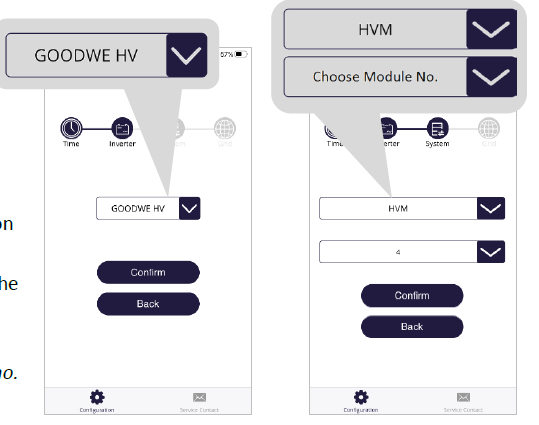 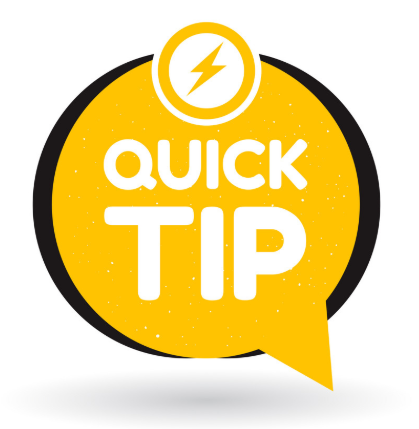 Na setup:
Alle apparaten UITSCHAKELEN (omvormer + accu)
Wacht 2 minuten
Alle apparaten INSCHAKELEN
GoodWe PV Master APP
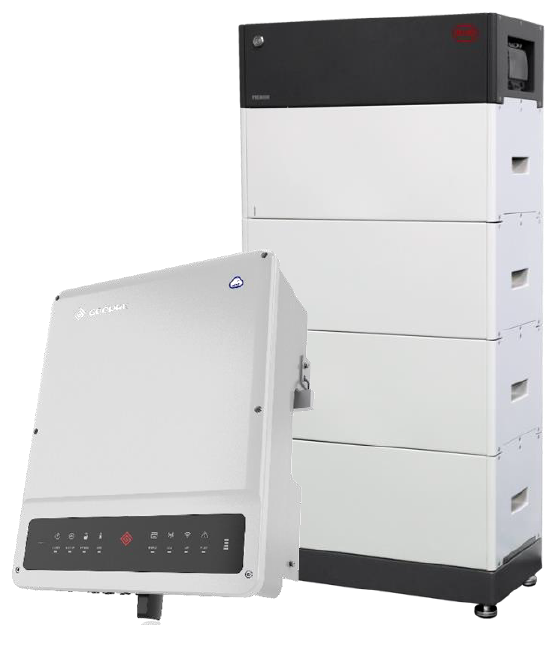 Omvormer Inbedrijfstelling
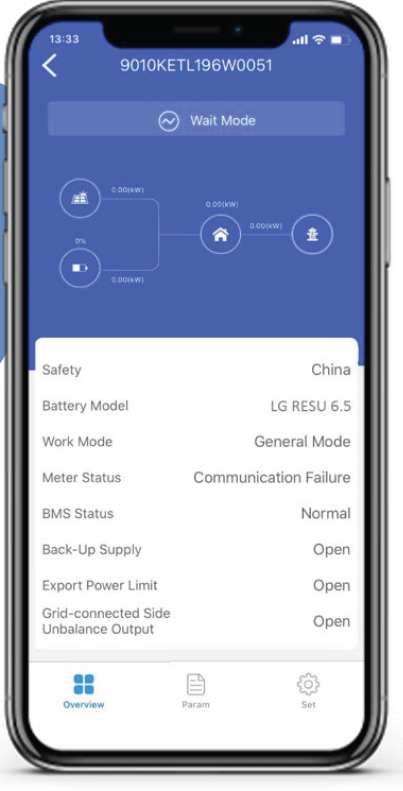 Schakel PV- array en DC- isolator in
Aanbevolen – schakel omvormer AC isolator UIT
Maak verbinding met het WiFi toegangspunt van de omvormer “Solar-Wifixxxxxx”
Wachtwoord: 12345678
Gebruik PV Master App
Voer basisinstellingen in
Indien gevraagd-
    wachtwoord: goodwe2010
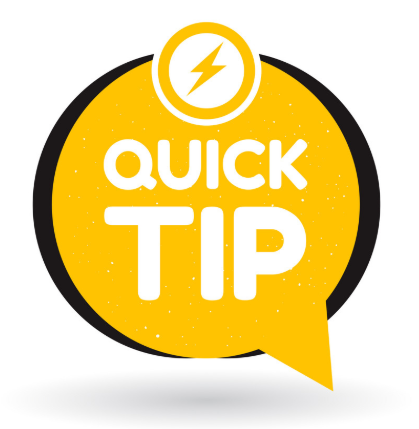 Voor Android telefoon:
Schakel “Vliegtuigmodus” in
Zet dan alleen “Wifi” aan
Zet de omvormer UIT AC schakelaar/stroomonderbreker
Omvormer Inbedrijfstelling
Selecteer instelling voor landveiligheid
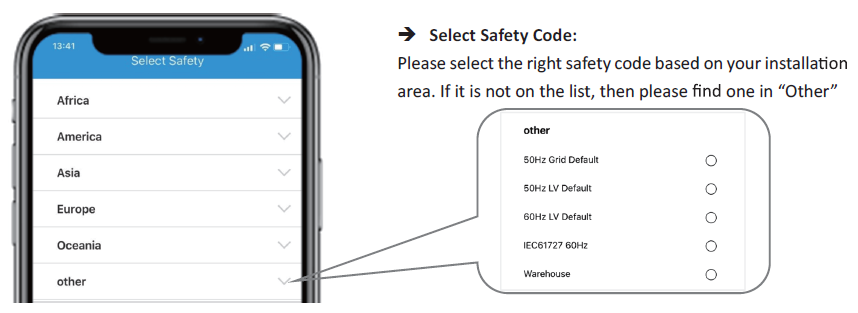 Omvormer Inbedrijfstelling
Selecteer werkmodus – Meestal “General Mode”
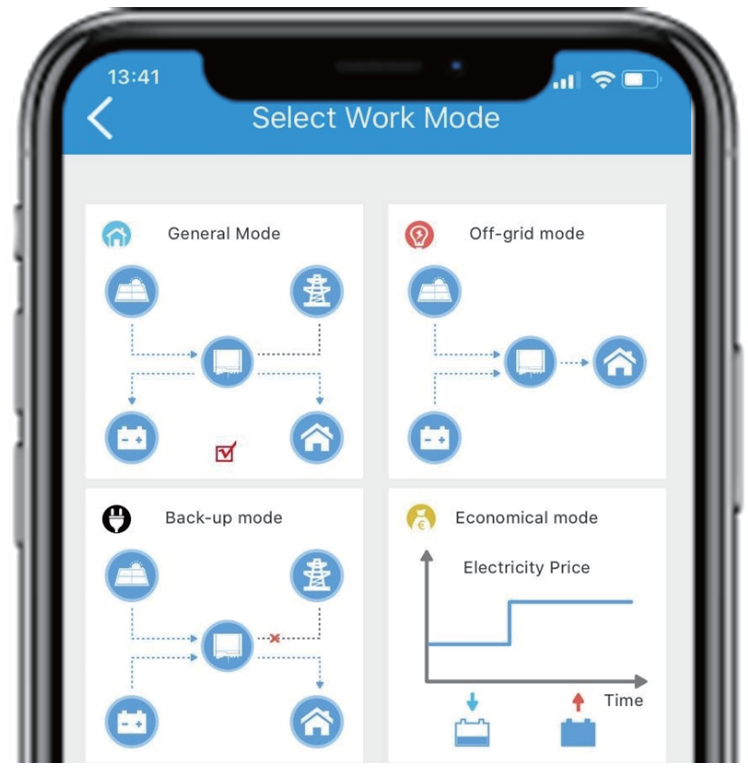 Omvormer Inbedrijfstelling
Selecteer “BYD-Box Premium HVS of HVM”
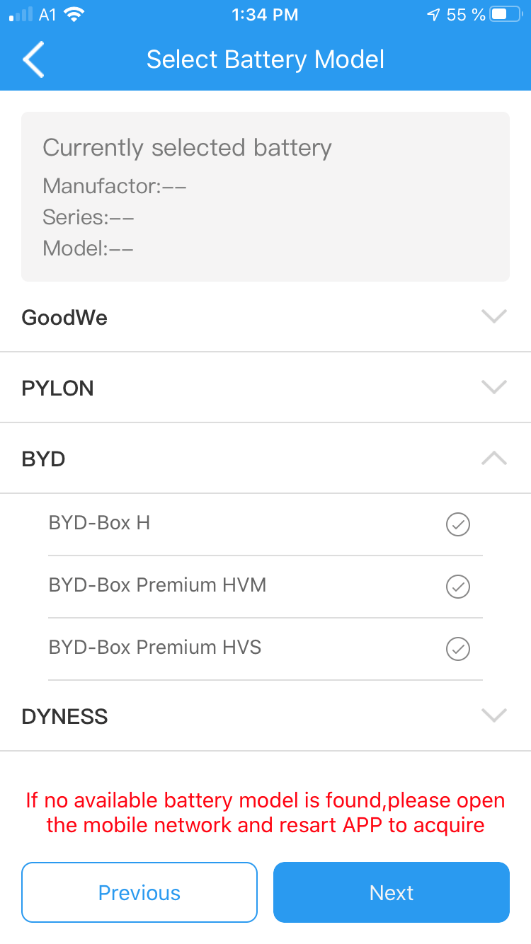 Omvormer Inbedrijfstelling
CT Meter test – kan worden overgeslagen en in een later stadium 
worden gedaan
Schakel AC- isolator in
Wacht tot de omvormer is aangesloten op het net – voer CT meter test uit
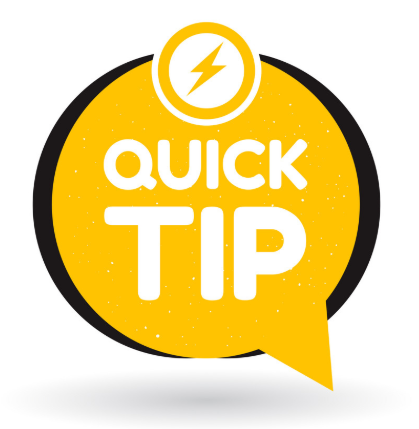 Zet de omvormer AAN AC schakelaar/stroomonder-
breker
GRID LED moet solide zijn VOORDAT u test uitvoert
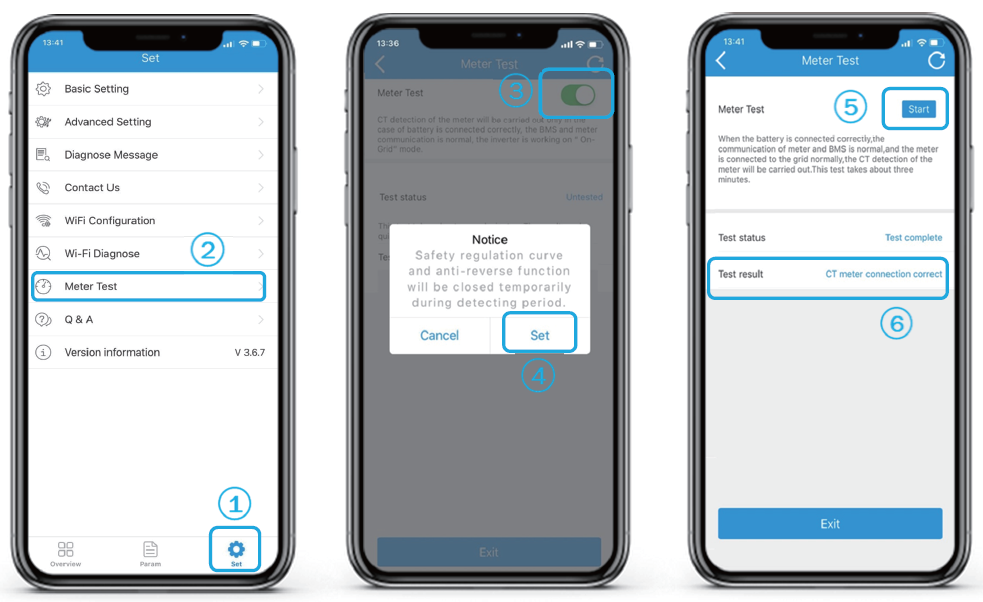 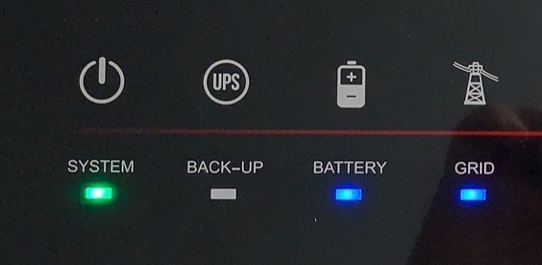 Export Control
Klik op “Advanced Setting”
Inschakelen – “Export Power Limit”
Voer de waarde van het exportvermogen 
     in Watt (W) in
Klik op “Set”
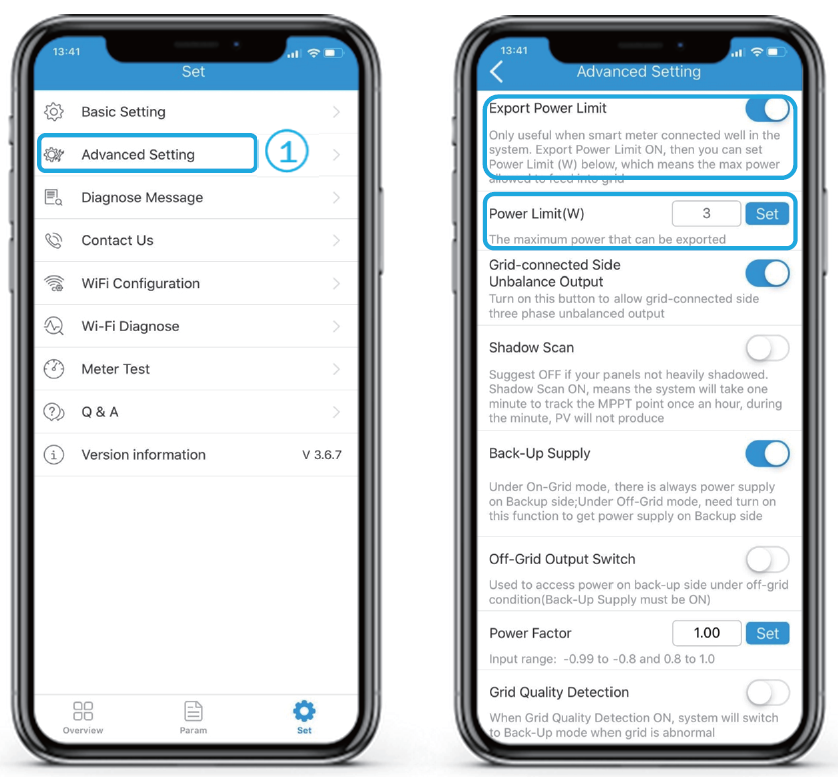 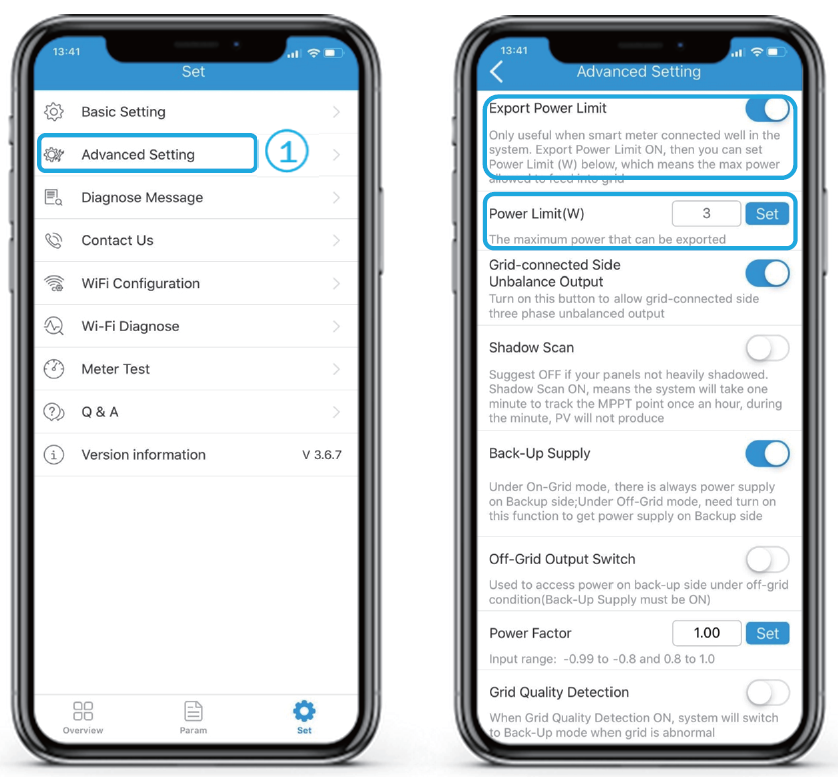 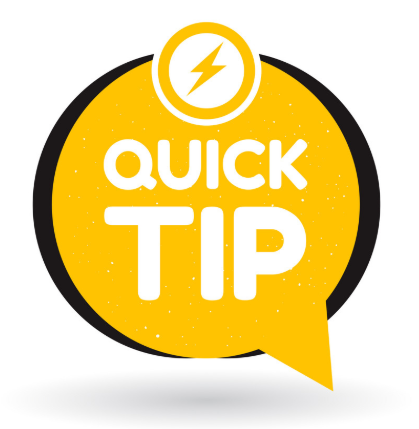 Voor Android telefoon:
Schakel “Vliegtuigmodus” in
Zet dan alleen “Wifi” aan
Back-up Functie
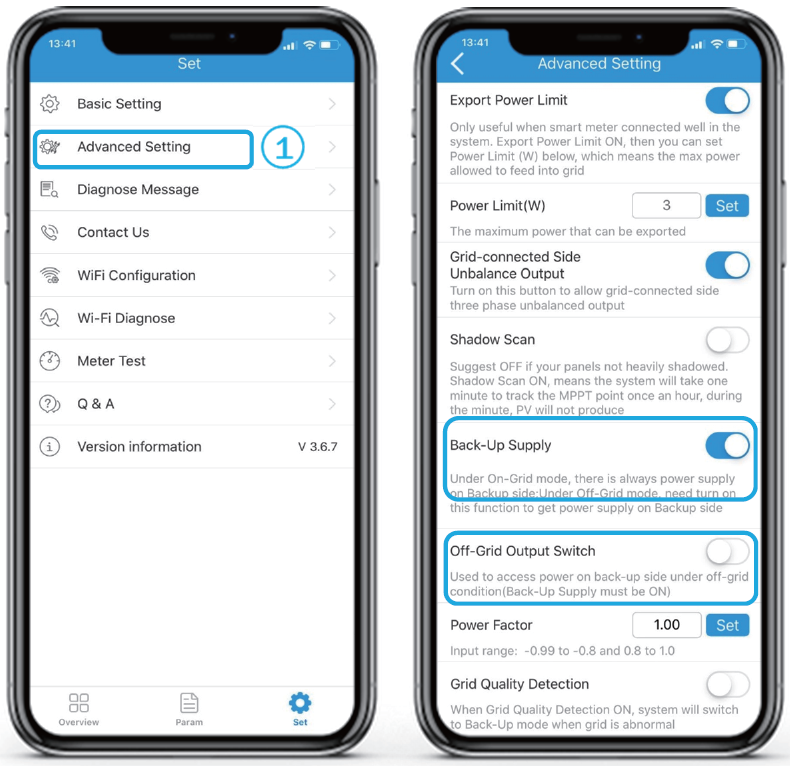 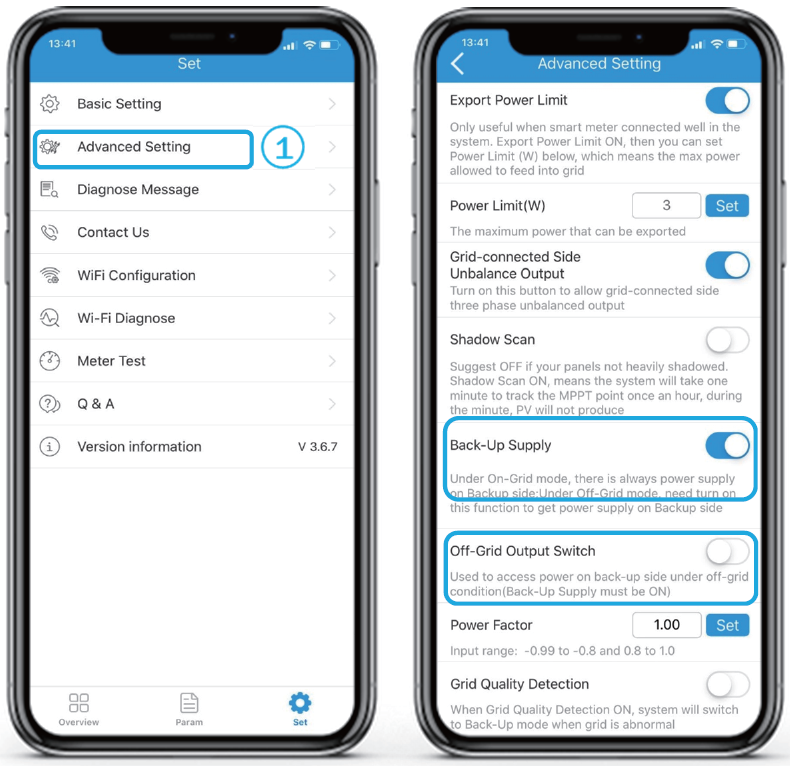 De back-up output op de omvormer moet 
    zijn ingeschakeld 
Schakel “Back-Up Supply” in
Om de Back-up “UPS”-modus in te schakelen tijdens netstoring
Back-up belastingen geleverd door accu en PV
Schakel “Off-Grid Output Switch” in
Klik op “Set”
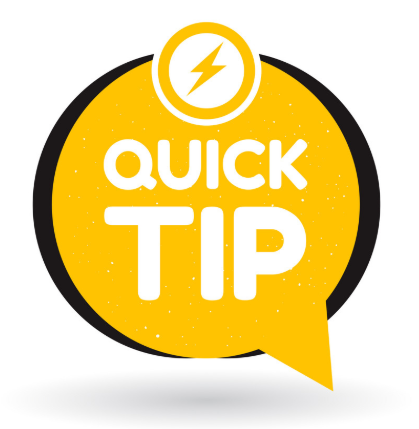 Voor Android telefoon:
Schakel “Vliegtuigmodus” in
Zet dan alleen “Wifi” aan
Ongebalanceerde 3-Fase uitgang
Klik op “Advanced Setting”
Schakel “Grid-connected Side Unbalance Output” in
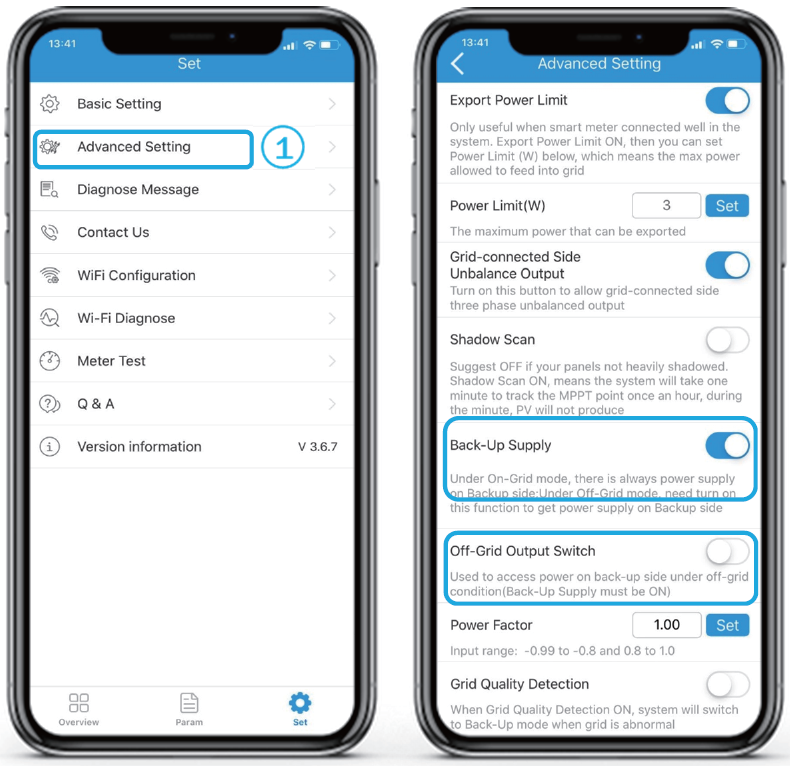 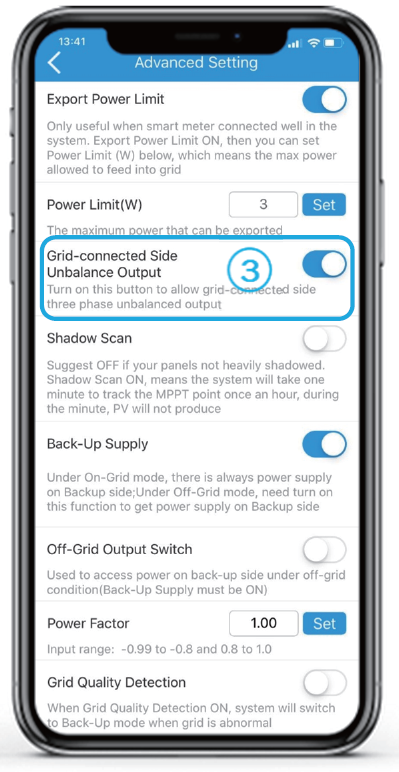 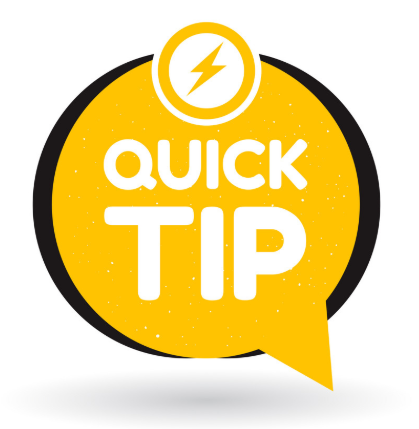 Voor Android telefoon:
Schakel “Vliegtuigmodus” in
Zet dan alleen “Wifi” aan
Omvormer Inbedrijfstelling- Voltooien
Controleer het scherm “Overview” om de status van apparaten te controleren - VOLTOOIEN
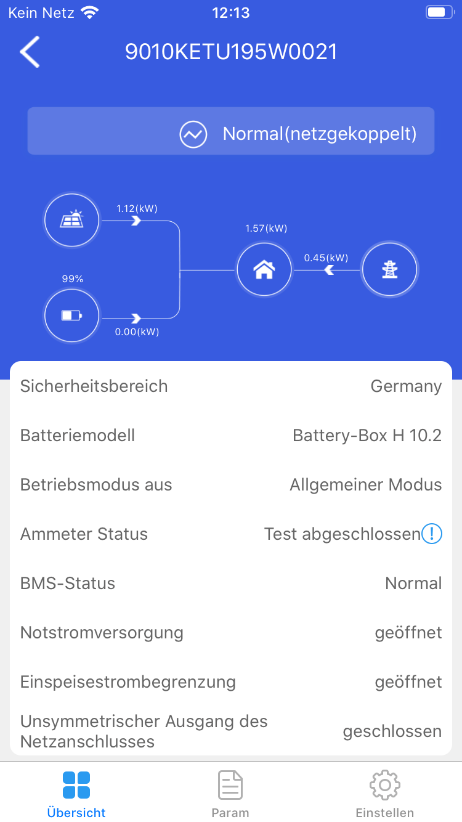 Internet Setup
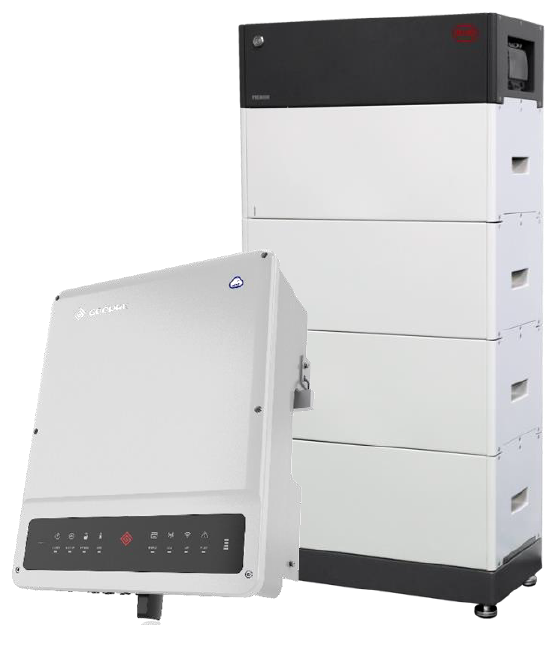 Verbinding maken met router- Laptop
Verbind de PC met het “Solar-Wifixxxxx” toegangspunt
Open webbrowser en voer in:
http://10.10.100.253
Login: admin
Password: admin
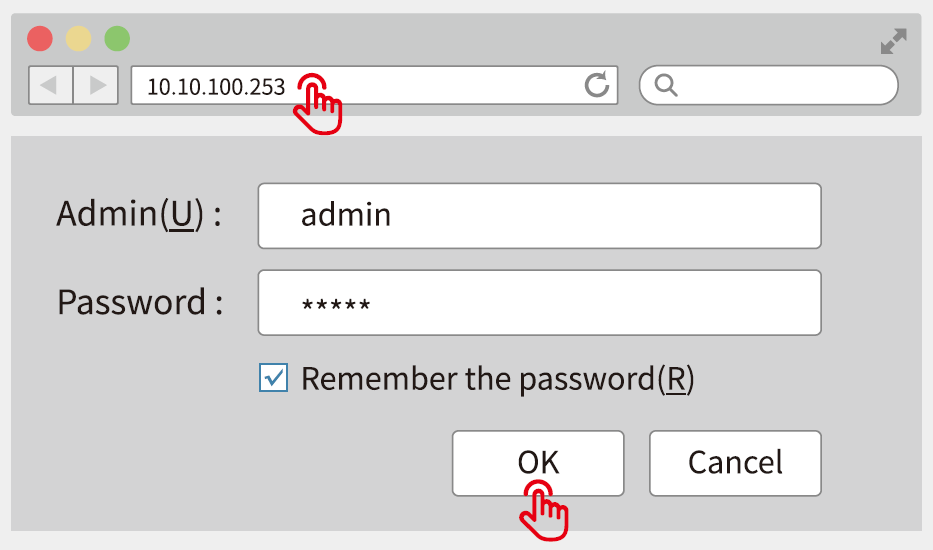 Verbinding maken met router- Laptop
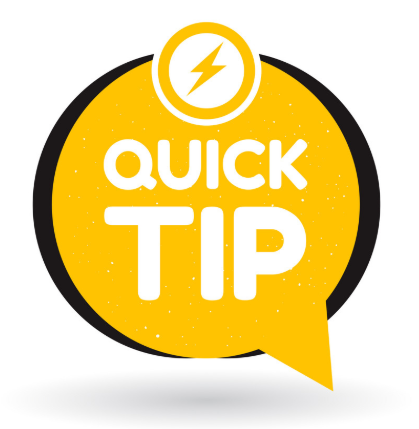 Observeer omvormer Wifi “LED”
Klik op “Start Setup”
Selecteer de juiste “wireless network”
Voer het wachtwoord van het draadloze network in
Klik op “Complete”
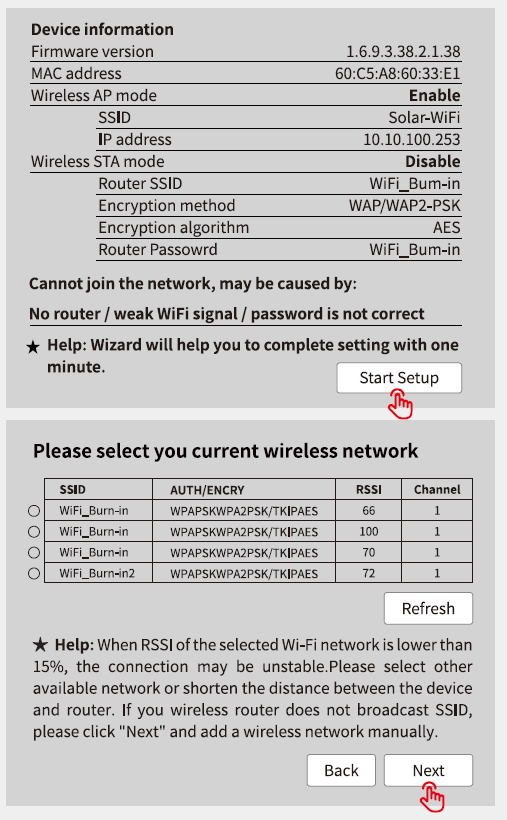 Verbinding maken met router- Laptop
Licht indicatoren – gevonden in de handleiding
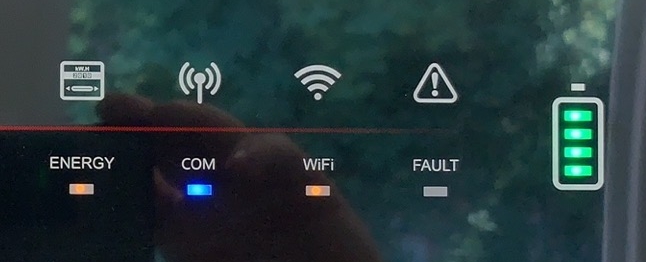 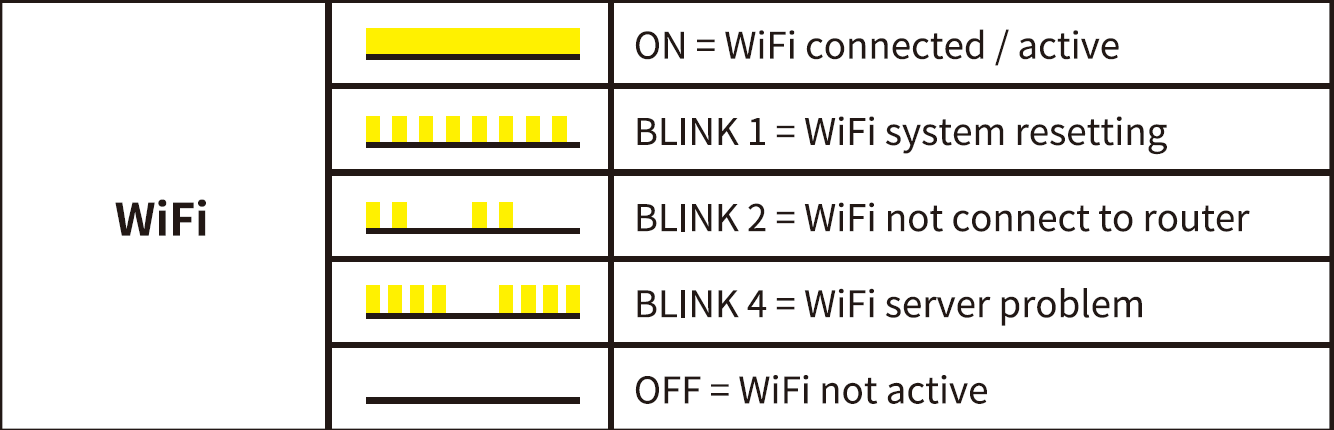 SEMS Portal
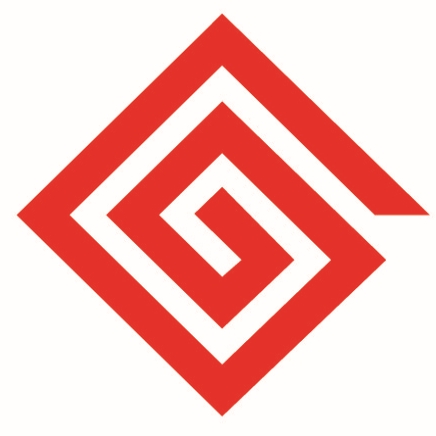 56
SEMS Portal: Startpagina
www.semsportal.com
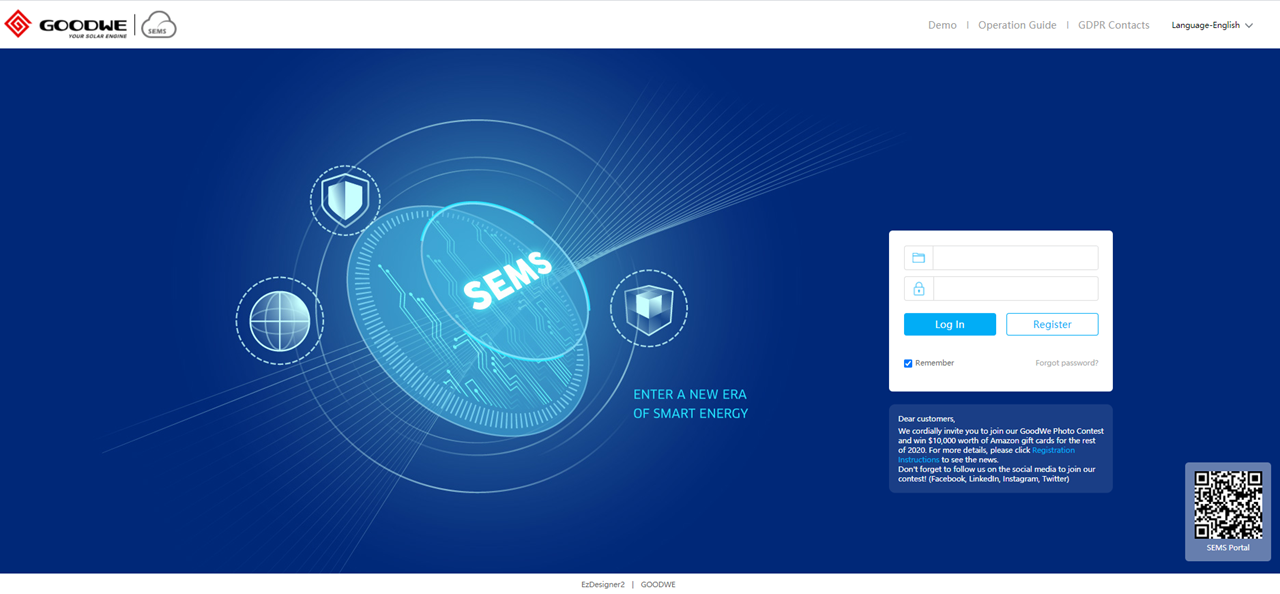 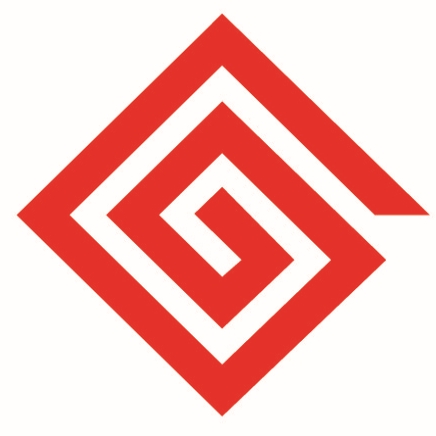 57
Demo PV Plants
SEMS Portal: Startpagina
Bedieningshandleiding
GDPR info
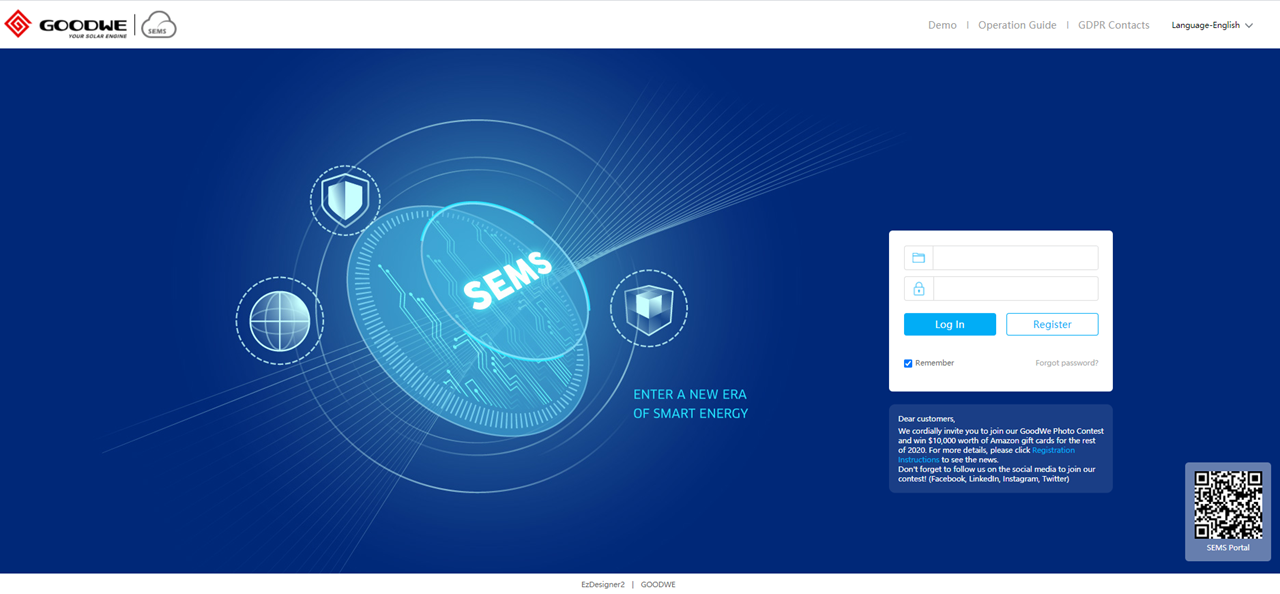 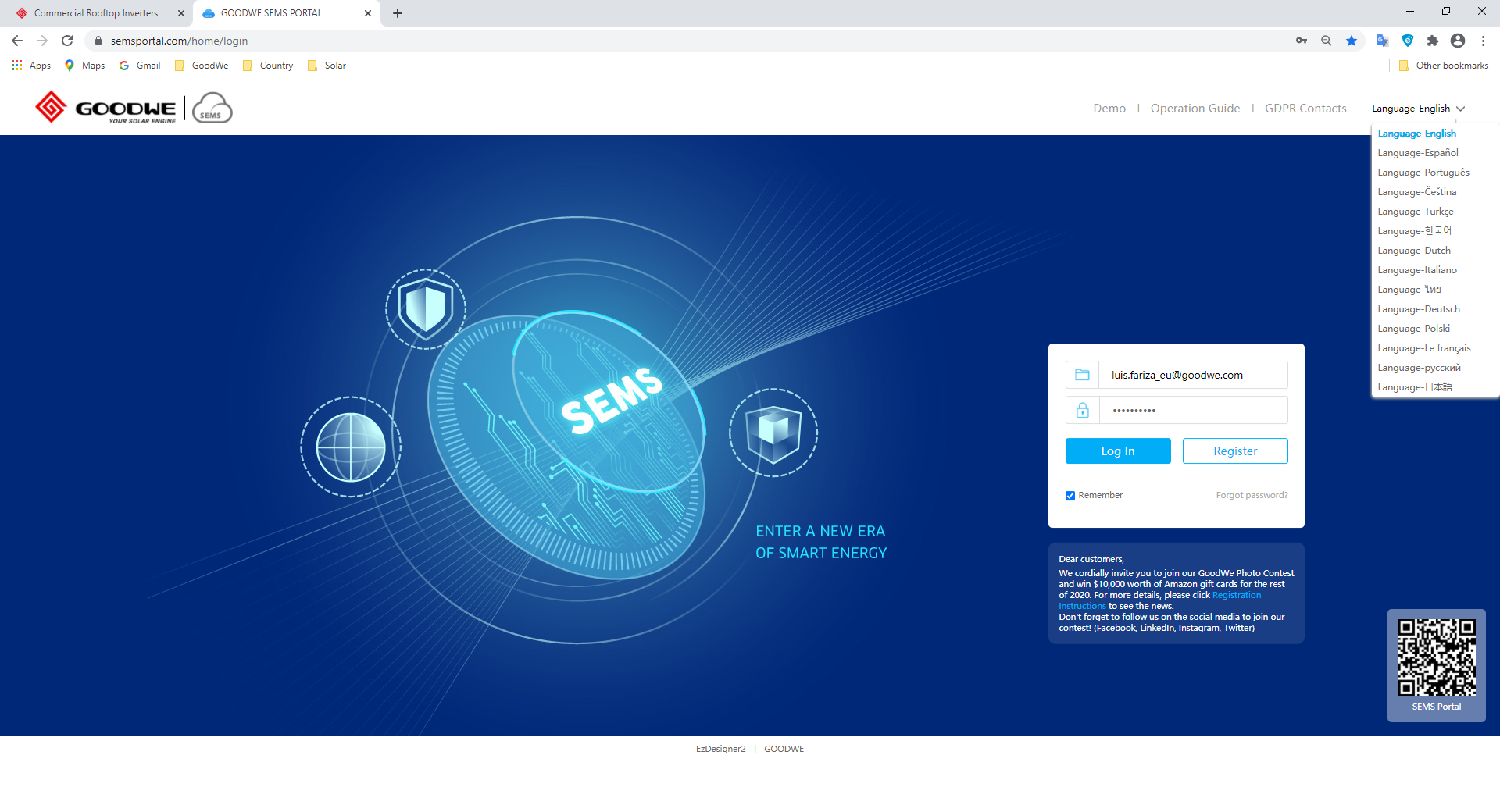 Log in
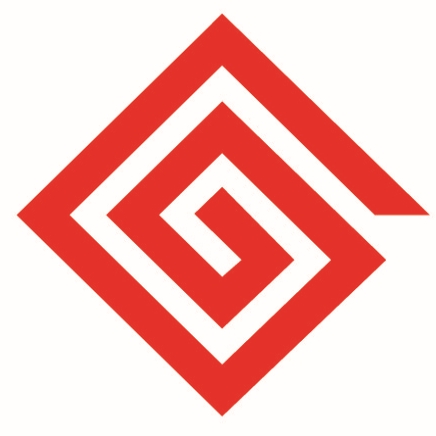 58
www.semsportal.com
SEMS Portal: Registreren
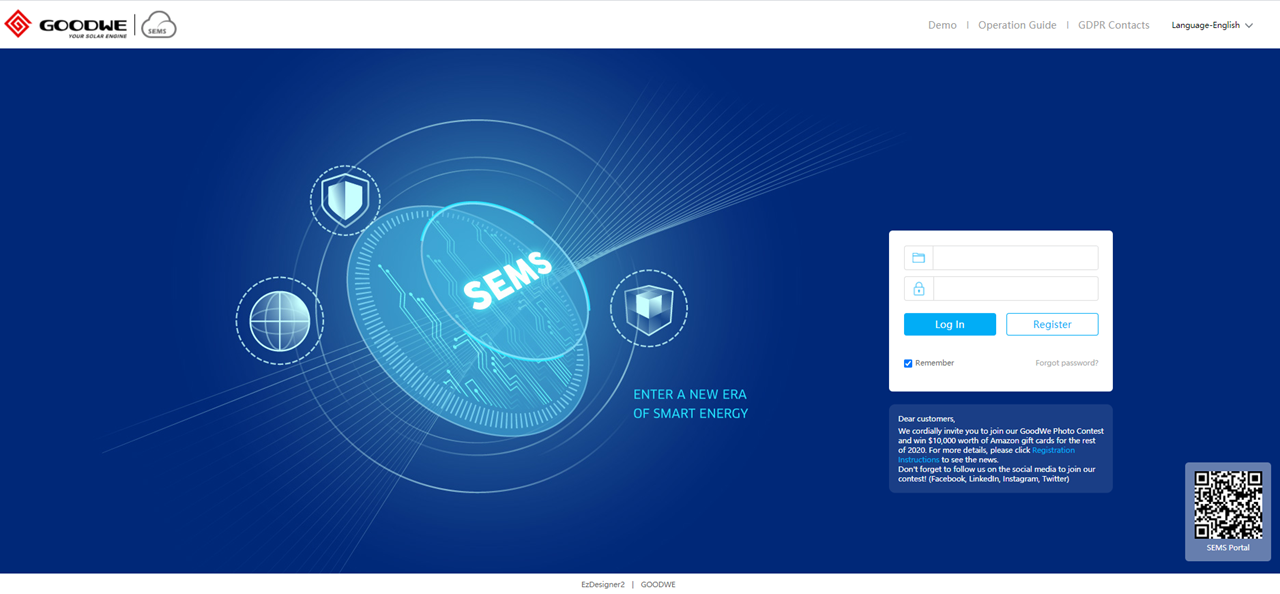 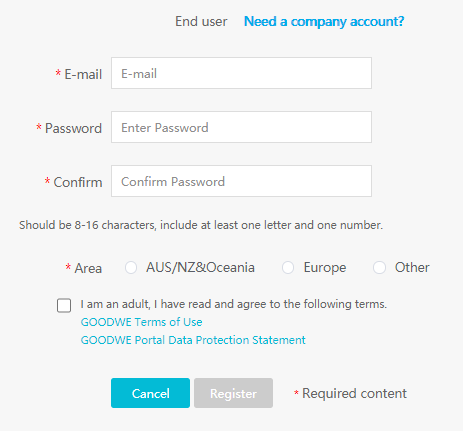 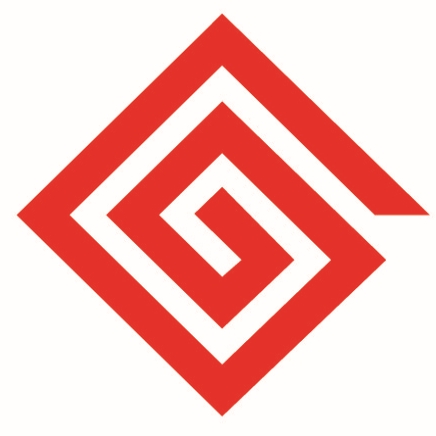 59
www.semsportal.com
SEMS Portal: Informatie PV installatie
Huidige vermogen
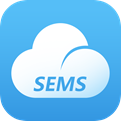 Totaal pictogrammen
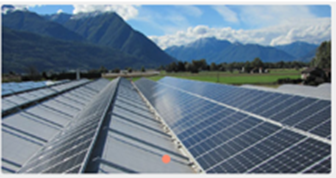 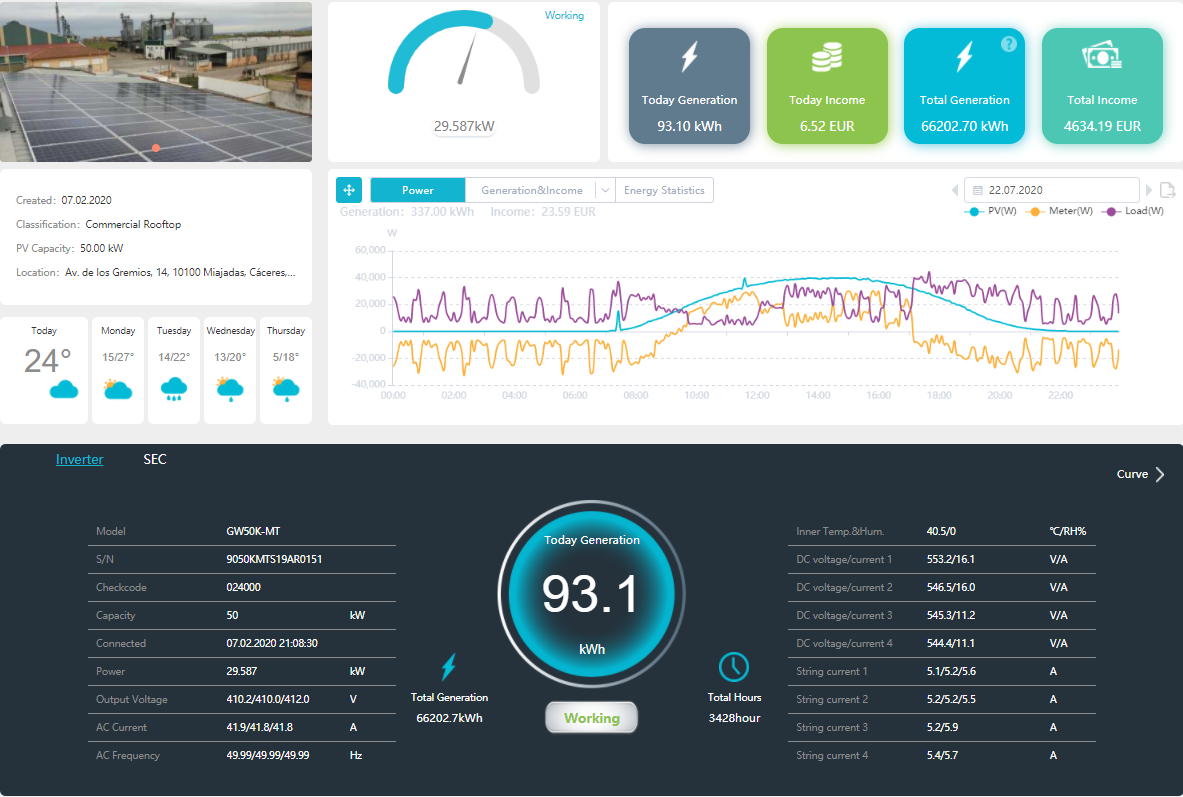 Basissysteem-gegevens
Systeemgrafieken:
PV, Belasting, Meter,..
Weerbericht
Gekoppelde apparaten
Apparaatgegevens
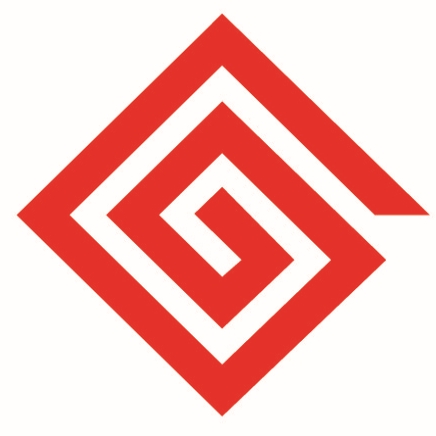 60
www.semsportal.com
SEMS Portal – Hoe maakt u een PV installatie aan
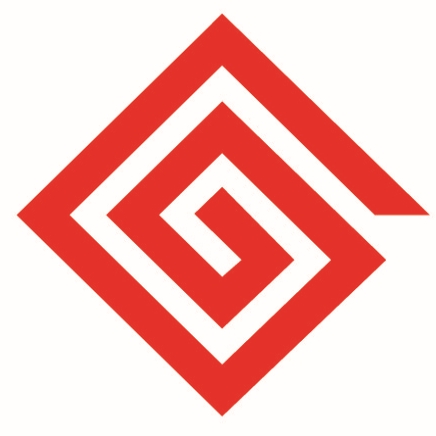 61
SEMS – Een PV installatie aanmaken:
Klik op “Create Plant”
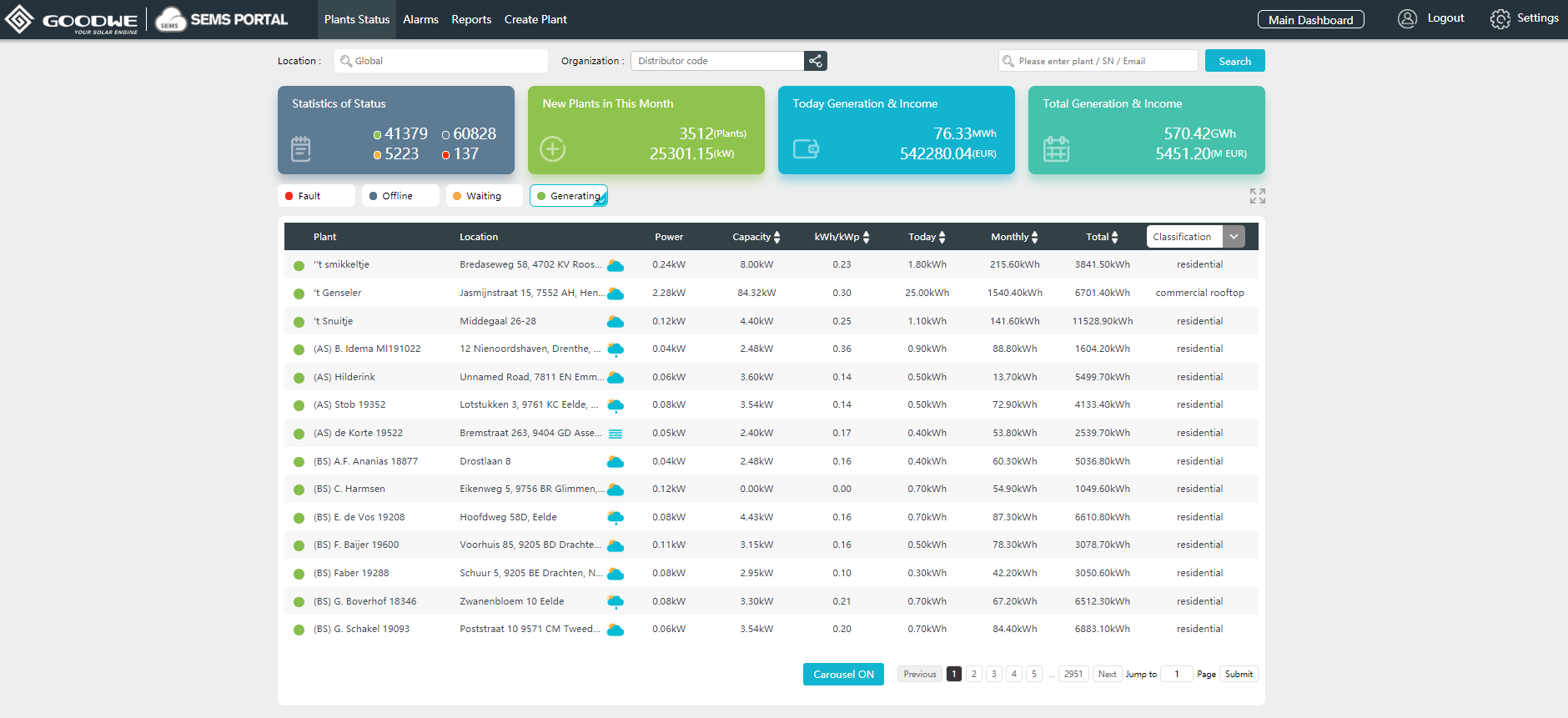 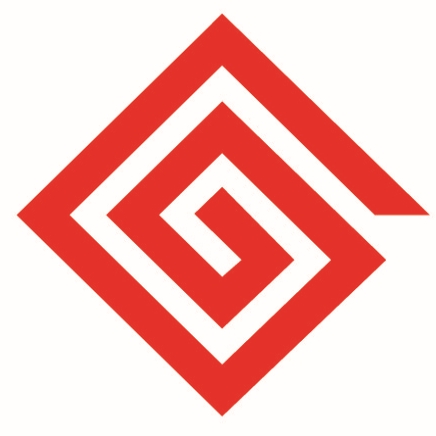 62
www.semsportal.com
SEMS – Een PV installatie aanmaken:
Klik op “Add“
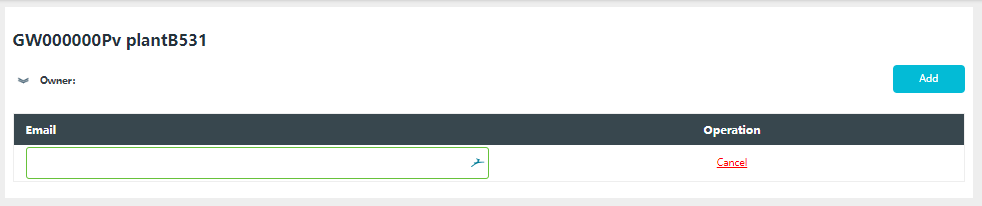 Het e-mailadres van de eigenaar invoeren
Optioneel – Gast toevoegen
Klik op “Add“
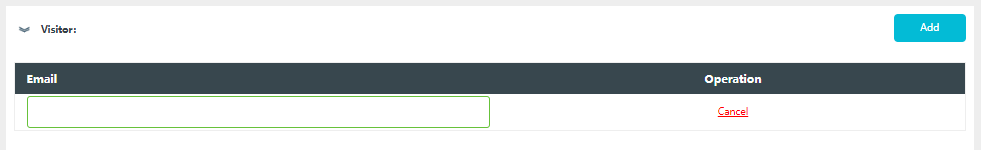 Het e-mailadres van de gast invoeren
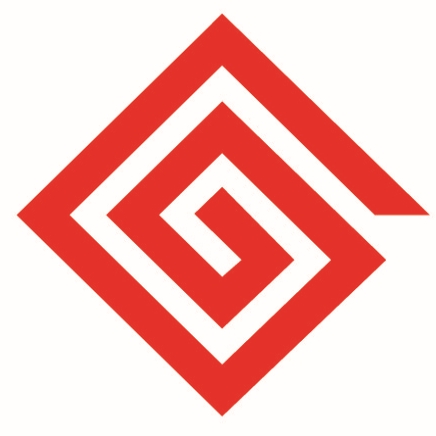 63
www.semsportal.com
SEMS – Een PV installatie aanmaken:
Voer de capaciteit van de PV generator in kW in
Voer de installatienaam in
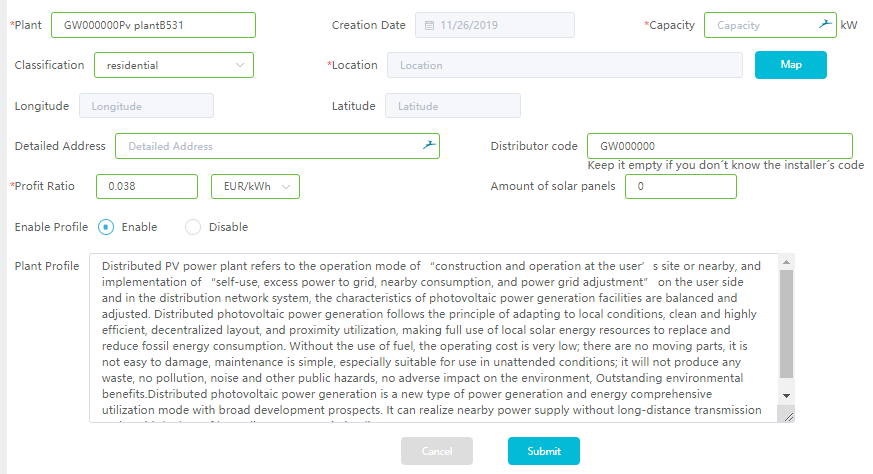 Selecteer classificatie
Residential: Alleen PV 
Commercial rooftop: Alleen PV
Ground-mount: Alleen PV
Battery Storage: Hybride
Voer het aantal zonnepanelen in
Voer financials in
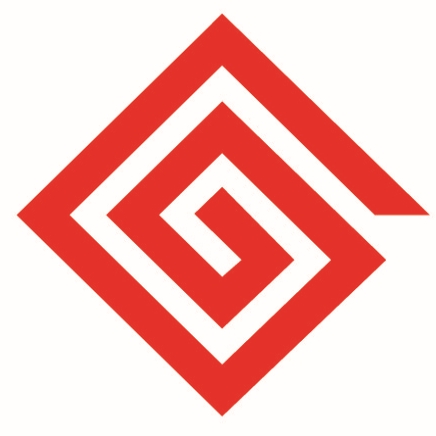 64
www.semsportal.com
SEMS – Locatie:
Klik op “Map“
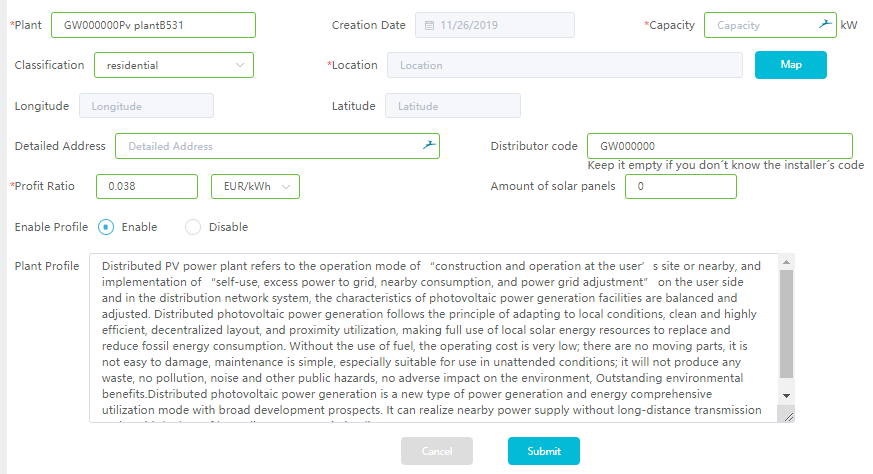 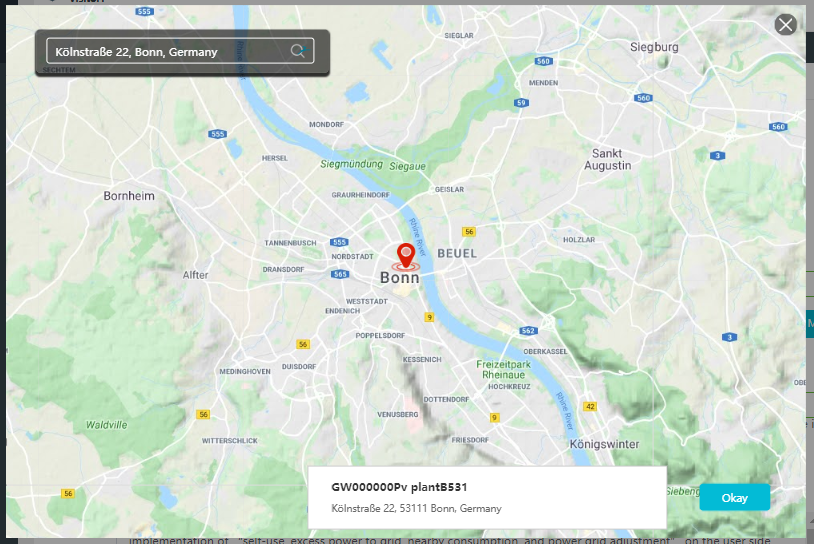 Adres invoeren
of 
Rode markering verplaatsen – 
in- en uitzoomen op de kaart
Selectie via kaart zorgt voor een correcte weersvoorspelling
Klik op OK
Ignore
Als de locatie juist is
To Re-locate
Als de locatie onjuist is
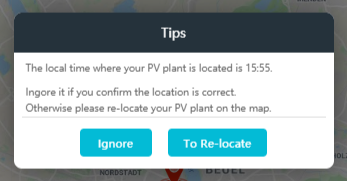 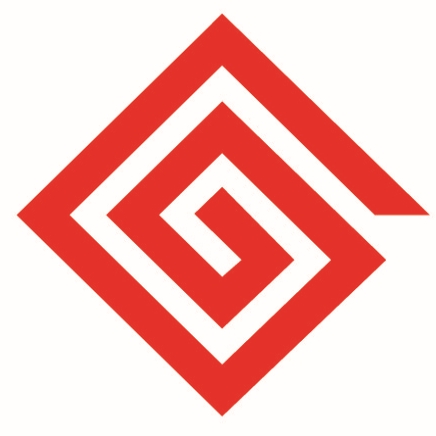 65
www.semsportal.com
SEMS – Distributeurcode:
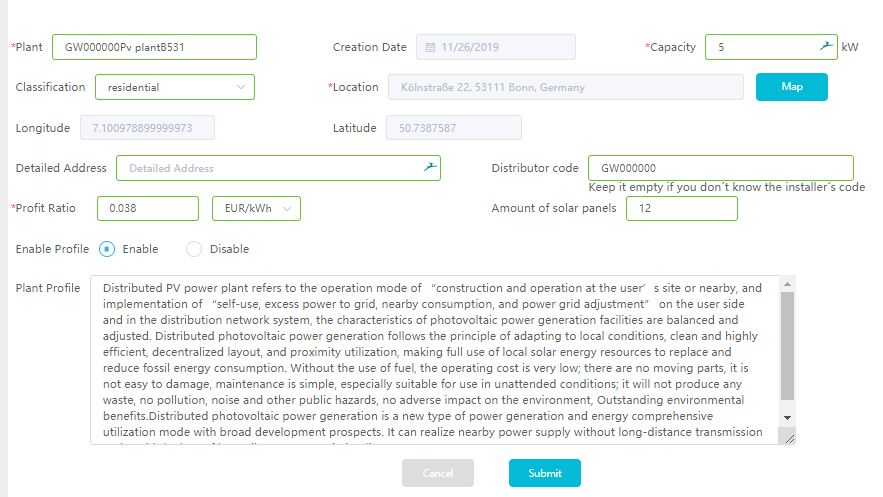 Vooraf ingevuld voor installatieaccounts
Als de huiseigenaar een PV installatie installeert dan moeten ze de „distributor code“ of „installer code“ invoeren
Klik op “Submit“
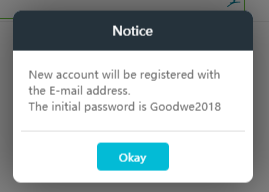 Het e-mailadres van de PV-eigenaar wordt automatisch geregistreerd
Klik op “Okay“
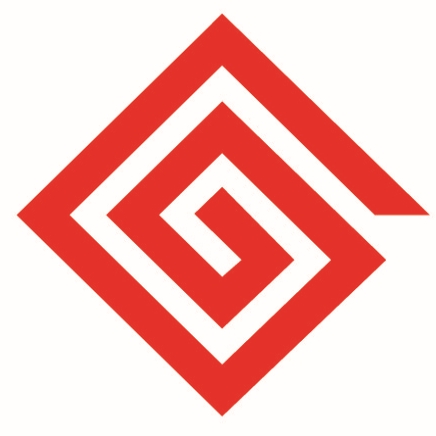 66
www.semsportal.com
SEMS – Een PV installatie aanmaken: Apparaat toevoegen
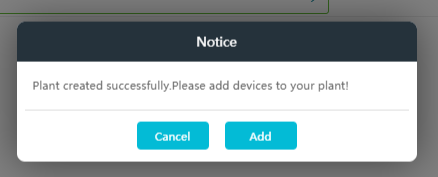 Klik op “Add“
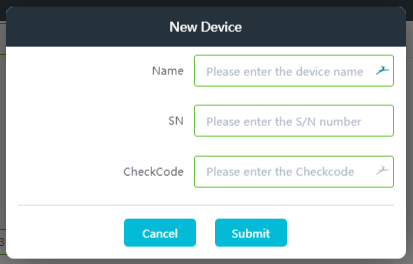 Optioneel: Naam apparaat– Alias
SN: Serienummer invoeren
CheckCode: op het label van de omvormer
Klik op “Submit“
PV Installatie toegevoegd aan lijst
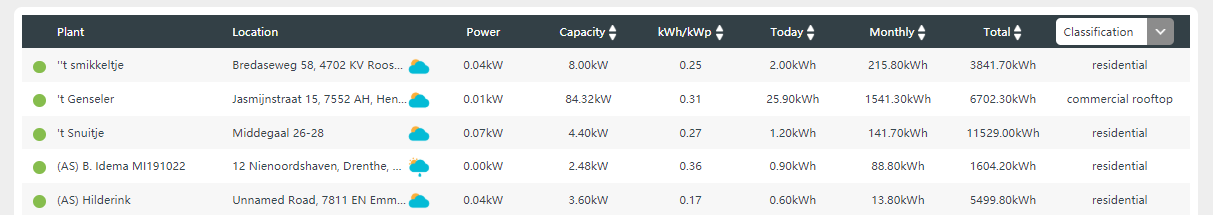 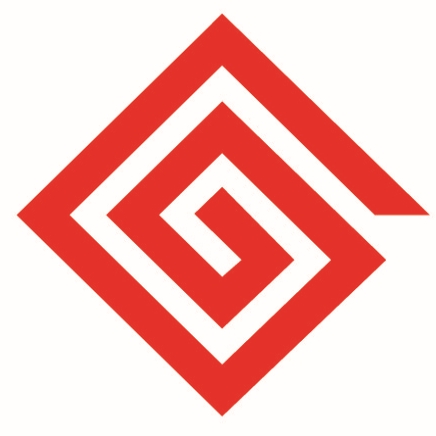 67
www.semsportal.com
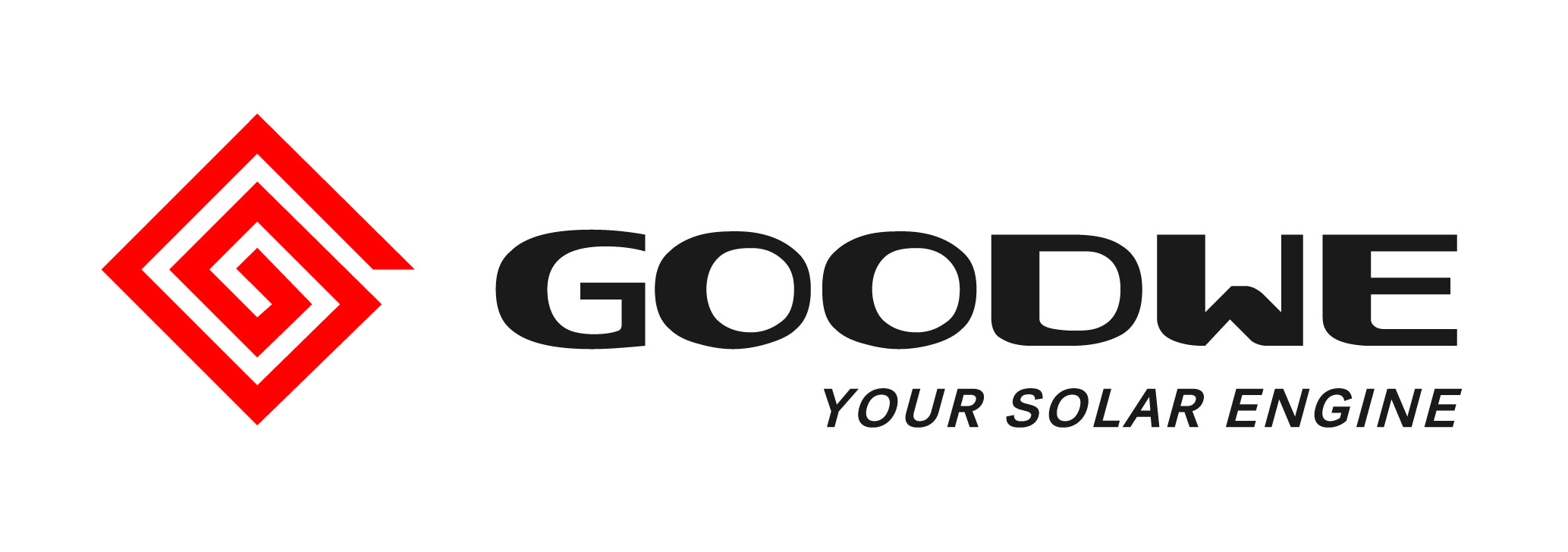 Bedankt!
68
www.goodwe.com